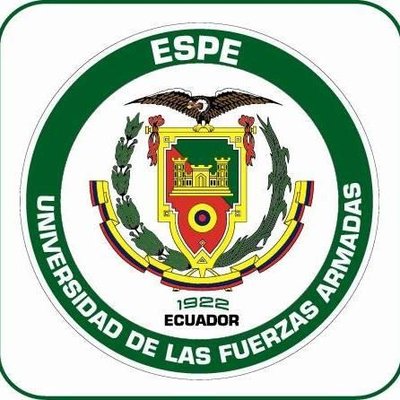 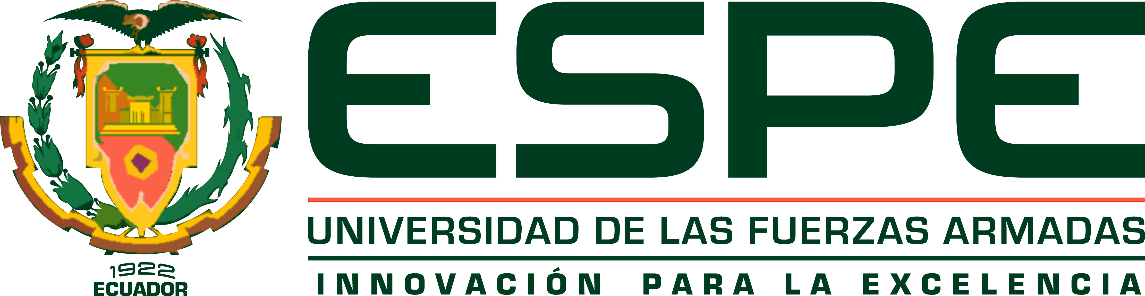 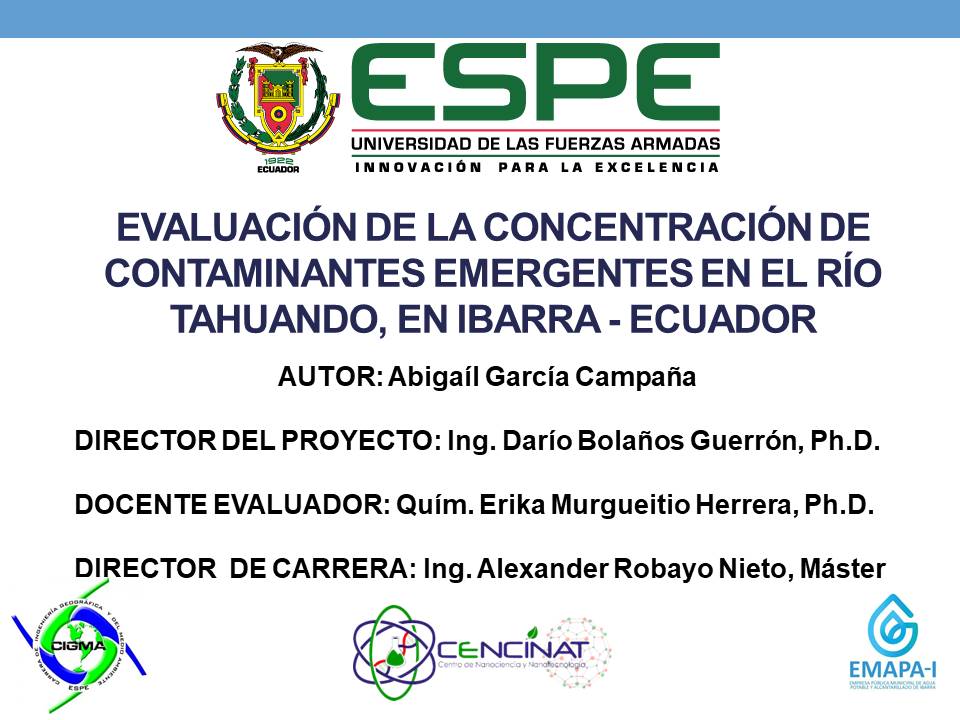 DEPARTAMENTO DE CIENCIAS DE LA TIERRA Y DE LA CONSTRUCCIÓN 
CARRERA DE INGENIERÍA GEOGRÁFICA Y DEL MEDIO AMBIENTE 

““Zonificación para instalaciones fotovoltaicas en tierras afectadas por la erosión en comunidades rurales de las provincias de Pichincha e Imbabura””
Autores: Sr. Mauricio Andres Mafla Yépez

Director del proyecto: Ing. Wilson Jácome

 Docente Evaluador: Ing. Izar Sinde
Director de Carrera: Ing. Alexander Robayo N. MSc.
INTRODUCCIÓN
Planteamiento del problema
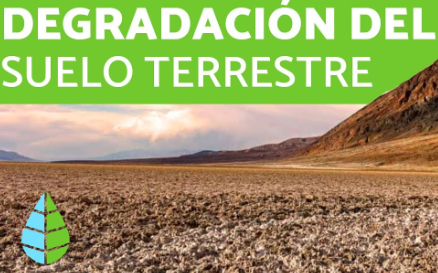 INTRODUCCIÓN
[Speaker Notes: La electrificación en zonas rurales aún presenta problemas ya que dependen de centrales de generación eléctrica que se encuentran fuera del territorio, hay pocas subestaciones de transmisión de energía eléctrica y además cuentan con escasos proyectos de generación eléctrica aislados o conectados a la red.
La degradación del suelo se incrementa en la sierra ecuatoriana debido a múltiples factores adversos como el minifundio, reducción de la diversidad de especies cultivadas, deficientes prácticas de conservación de suelos, falta de políticas e incentivos para la conservación del suelo (Bernal, 2010).
La extracción petrolera ha empezado a disminuir debido al agotamiento de las reservas, según una experta de la UAM, el mundo se quedará sin petróleo en 30 años, la producción de energía eléctrica en Ecuador se da a través de energía renovable con 69,4%, principalmente de hidroeléctricas y 30,5% de energía no renovable, especialmente térmica de motores de combustión interna (Arconel, 2019).]
Justificación
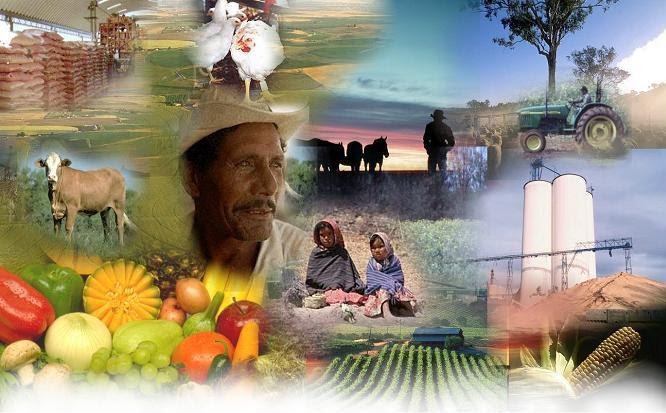 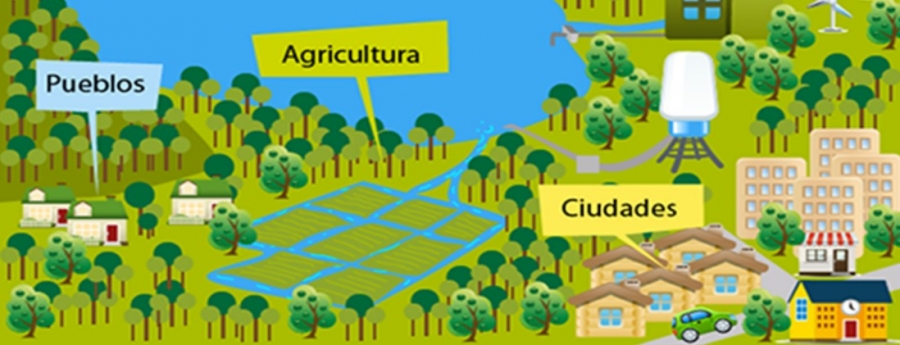 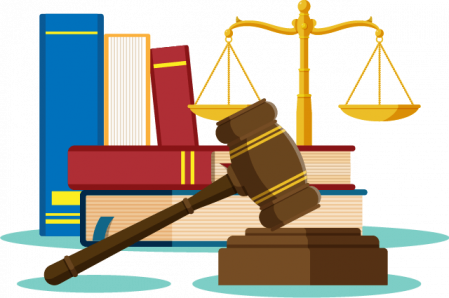 INTRODUCCIÓN
[Speaker Notes: En la constitución del Ecuador, el estado garantizará un modelo sustentable de desarrollo ambientalmente equilibrado según el artículo 395. En los objetivos de desarrollo sostenible de la ONU, el Objetivo 7 menciona que se debe garantizar el acceso a una energía asequible, segura, sostenible y moderna para todos. Referente a la Ley Orgánica de Servicio Público de Energía Eléctrica, en el articulo 26, se promueve el uso de tecnologías limpias y energías alternativas, de conformidad con lo señalado en la Constitución que propone desarrollar un sistema eléctrico sostenible, sustentado en el aprovechamiento de los recursos renovables de energía.
El Ecuador es un país con una gran diversidad de características topográficas, de gran variedad climática y condiciones únicas que le otorgan un eminente potencial de energías renovables y limpias
Con el aprovechamiento de las áreas improductivas a causa de la erosión, que en el Ecuador progresa significativamente, observándose a lo largo del Callejón Interandino extensas áreas improductivas a causa de este fenómeno (Gregoire & Trujillo, 1986). No solo se ayudará a solucionar la problemática de cobertura energética, sino al desarrollo de las comunidades rurales.
La presente investigación busca ser una contribución a las comunidades rurales con problemas de cobertura eléctrica, aportando en la planificación de lugares óptimos de implementación fotovoltaica aislada, aprovechando las zonas improductivas a causa de la erosión a través de mapas temáticos que se desarrollaran en el presente trabajo.]
Objetivo general
Elaborar una zonificación potencial de instalaciones fotovoltaicas en tierras afectadas por la erosión en comunidades rurales de las provincias de Pichincha e Imbabura, mediante el uso de sistemas de información geográfica para ayudar a solucionar la problemática de cobertura energética con el aprovechamiento de zonas improductivas.
INTRODUCCIÓN
Objetivos específicos
Determinar las zonas con cambios en la cobertura vegetal mediante el índice de vegetación ajustado al suelo (SAVI) a través del uso de imágenes satelitales de la zona de estudio cada 2 años desde 2016 hasta el 2018.
Determinar las zonas de implementación de infraestructura fotovoltaica aislados de las provincias de Imbabura y Pichincha, mediante un análisis multicriterio y el uso de información geoespacial para su potencial implementación.
Analizar las posibles zonas rurales socioeconómicamente vulnerables en donde no exista la cobertura adecuada de energía eléctrica y se encuentren en zonas erosionadas mediante el uso de información geoespacial para determinar un lugar potencial de implementación de la infraestructura fotovoltaica.
Elaborar una metodología para evaluar el potencial fotovoltaico con el uso de información geoespacial para determinar el rendimiento total del sistema fotovoltaico.
MARCO TEÓRICO
Energía solar
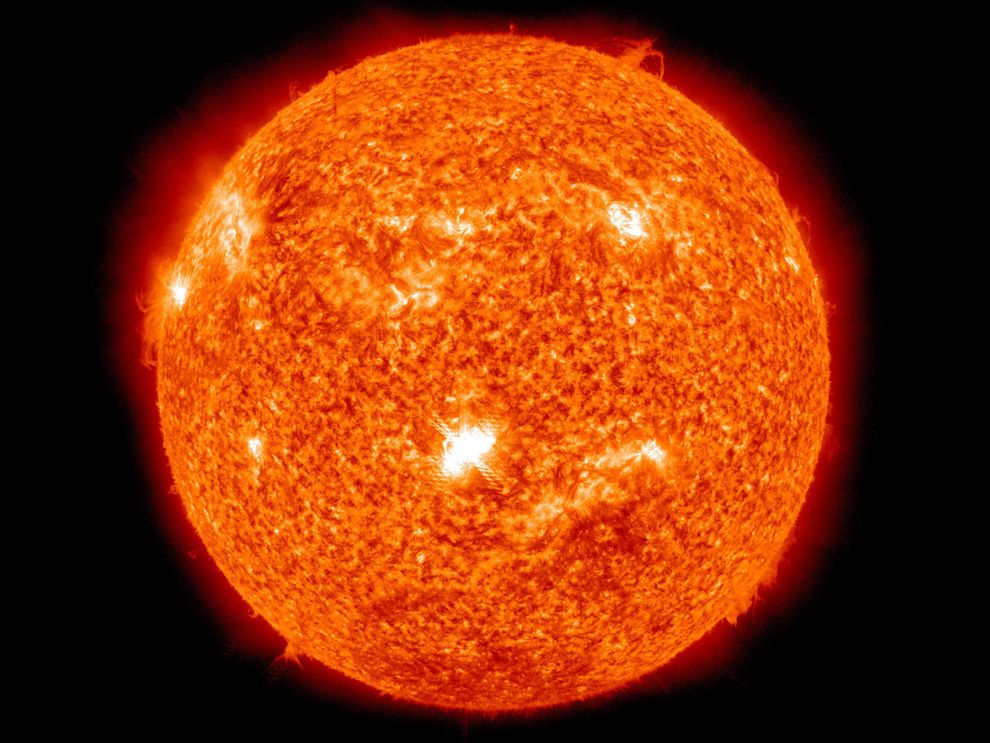 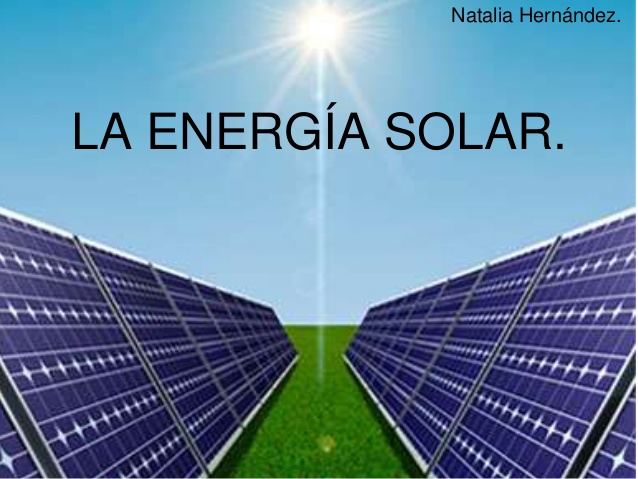 MARCO TEÓRICO
[Speaker Notes: Es una fuente inagotable de energía renovable que aprovecha de la radiación electromagnética originaria del Sol. Actualmente, la energía solar se puede aprovechar por medio de células fotovoltaicas, colectores térmicos y helióstatos, transformándose en energía térmica o eléctrica (Urdiales & Espinoza, 2015).]
Energía solar fotovoltaica aislada
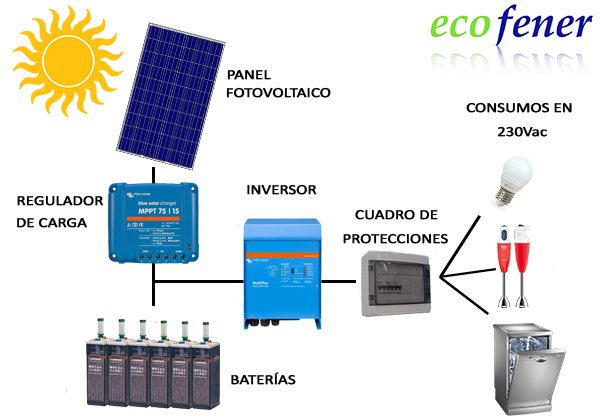 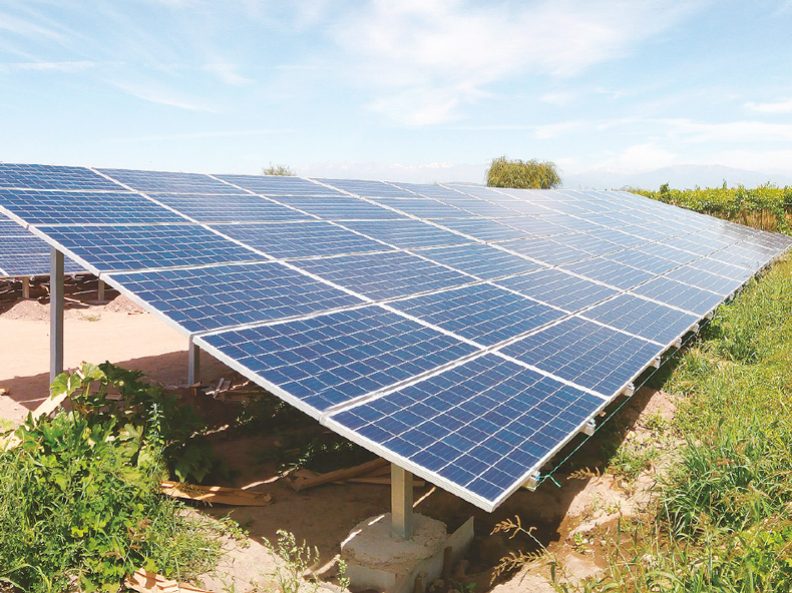 MARCO TEÓRICO
[Speaker Notes: La energía fotovoltaica es el aprovechamiento y transformación de la radiación solar en electricidad, por medio de la utilización de células fotovoltaicas integrantes de módulos solares; esta electricidad puede ser utilizada de manera directa o se la puede almacenar para una posterior utilización e incluso puede introducirse en la red eléctrica (Finder, 2011).
Una instalación solar fotovoltaica aislada es un sistema de generación de corriente sin conexión a la red eléctrica que proporciona al propietario energía procedente de la luz del sol.
•El módulo fotovoltaico (también llamado panel solar o placa solar) es el encargado de producir la energía eléctrica del kit solar aislado. El panel solar genera una corriente eléctrica continua por efecto fotoeléctrico al recibir los fotones de la radiación solar.
•El regulador de carga o controlador de carga solar se encarga de gestionar la producción de los paneles solares. Es un elemento indispensable en cualquier instalación aislada. Por un lado, alimenta la energía que pasa al inversor. Por otro lado, y más importante, se encarga de controlar el llenado de la batería solar.
•Una batería solar o acumulador solar es el corazón de una instalación aislada con consumos diferidos. La energía eléctrica se almacena en la batería solar y es impulsada al resto de la instalación cuando se produce la demanda de energía eléctrica.
•El inversor de corriente convierte la corriente continua de las baterías (a 12, 24 o 48 voltios) en corriente alterna a 230 voltios. Opcionalmente, el inversor puede incorporar un cargador de baterías al que conectar un grupo electrógeno. El grupo electrógeno llena la batería cuando está baja y no hay radiación solar.]
Erosión en el suelo
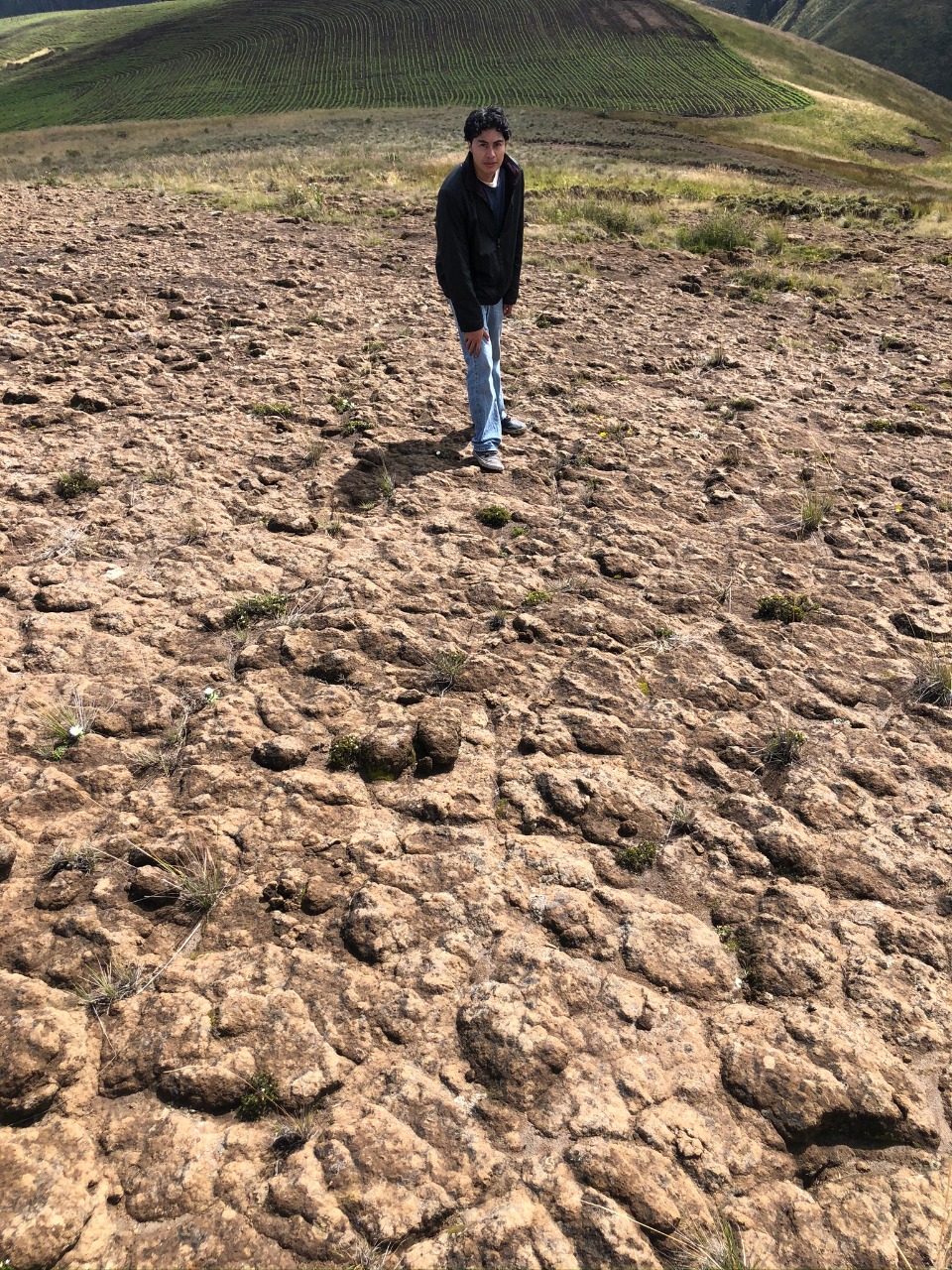 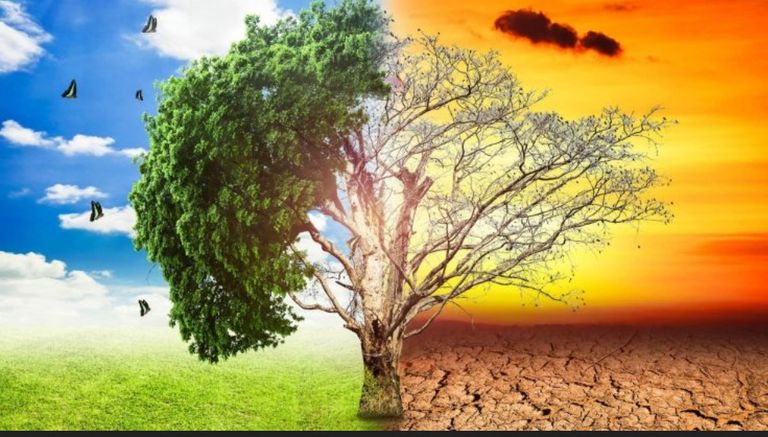 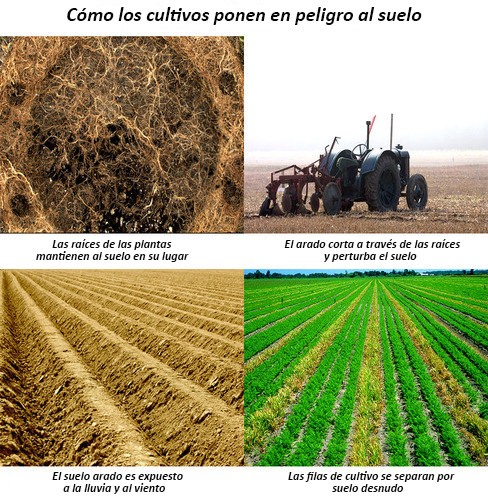 MARCO TEÓRICO
[Speaker Notes: La erosión del suelo es el desplazamiento de la capa superficial de este, o el proceso de desgaste de la superficie terrestre, puede ser un proceso lento que continúa relativamente desapercibido, o puede ocurrir a un ritmo alarmante, causando una grave pérdida de la capa superior del suelo. La agricultura intensiva, la deforestación, las carreteras, el cambio climático antropogénico y la expansión urbana se encuentran entre las actividades humanas más importantes en cuanto a su efecto sobre la estimulación de la erosión. Sin embargo, existen muchas prácticas que pueden prevenir, reducir o limitar la erosión de los suelos vulnerables. La pérdida de suelo de las tierras de cultivo se puede ver reflejada en la reducción del potencial de producción de cultivos, la menor calidad del agua superficial y las redes de drenaje dañadas.
Factores de erosión del suelo
Los factores naturales pueden ser debido al clima: principalmente agua, viento y temperatura. A la composición: donde el suelo que contiene altos niveles de materiales orgánicos a menudo es más resistente a la erosión. A su cobertura vegetal: donde la eliminación de la vegetación aumenta la tasa de erosión superficial. A la topografía: Las pendientes más largas y pronunciadas (especialmente las que no tienen una cubierta vegetal adecuada) son más susceptibles a las altas tasas de erosión durante las lluvias intensas que a las pendientes más cortas y menos empinadas.
Por actividades humanas pueden ser por prácticas agrícolas: los cambios de sistemas de producción de cultivos asociados, disminución de la variedad de especies cultivadas, deficientes prácticas de conservación de suelos, falta de políticas y estímulos económicos para la conservación del ambiente. A la deforestación: causa un aumento de las tasas de erosión debido a la exposición del suelo mineral al eliminar las capas de humus y hojarasca de la superficie del suelo. Al cambio climático: Se espera que las temperaturas atmosféricas más cálidas observadas durante las últimas décadas lleven a un ciclo hidrológico más vigoroso, que incluya eventos de precipitación más extremos.]
Índice de vegetación ajustado al suelo (SAVI)
MARCO TEÓRICO
[Speaker Notes: Es una variante del NDVI, que no se ve afectado por la reflectividad del suelo, incorpora una constante de suelo, la cual se usa de acuerdo con vegetación de baja, intermedia o alta densidad.]
Proceso analítico jerárquico (AHP)
MARCO TEÓRICO
[Speaker Notes: El AHP está creado para evaluar alternativas cuando se tienen en consideración varios criterios, para el trabajo se usó un método Ad-hoc para un análisis rápido que se acomoda a las circunstancias que atraviesa el país últimamente y está basado en el principio de la experiencia y el conocimiento. El AHP permite constituir un complejo problema en subproblemas jerárquicos a través de una escala de comparación. Por ultimo se realiza una validación a través de la determinación de la relación de consistencia.]
Cálculo de consistencia
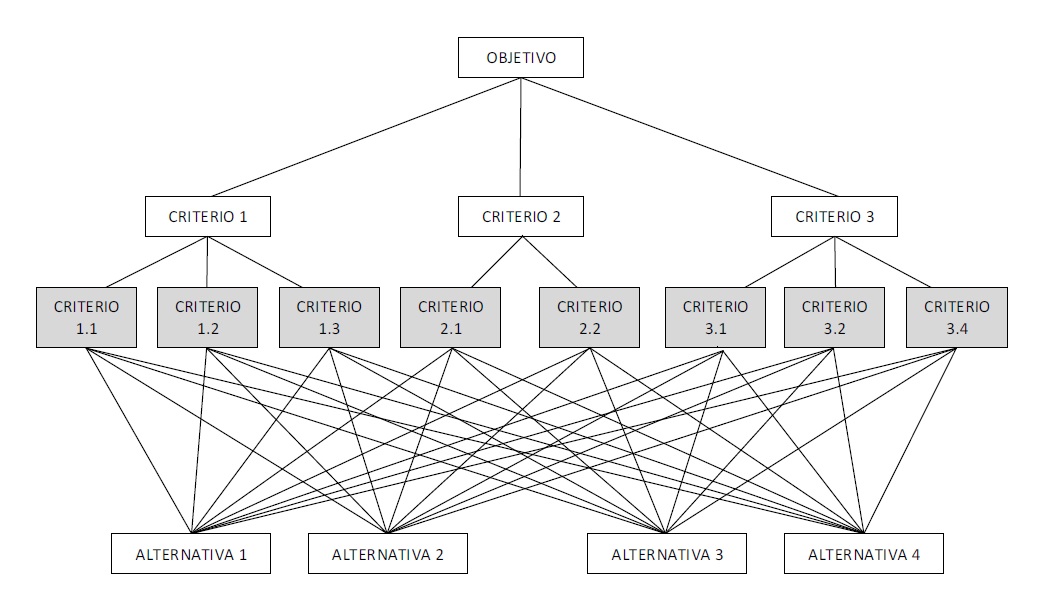 Con:



Se Calcula:
Índice de consistencia
Relación de consistencia
MARCO TEÓRICO
[Speaker Notes: La máxima relación de consistencia aceptada para determinar si la matriz es consistente es: para una matriz de tamaño 3 = 5%, de tamaño 4= 9% y mayores de tamaño 5= 10%, caso contrario se deben realizar los juicios de la matriz pareada nuevamente (Saaty, 2000).]
METODOLOGÍA Y RESULTADOS
Recopilación de información
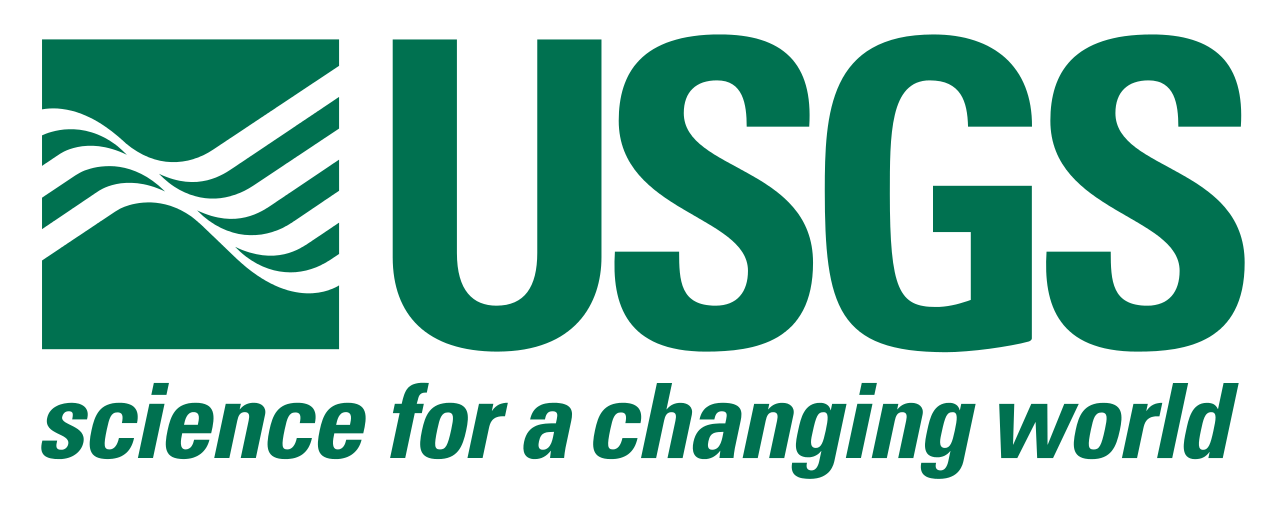 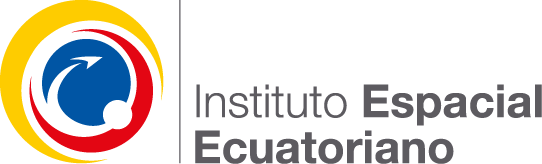 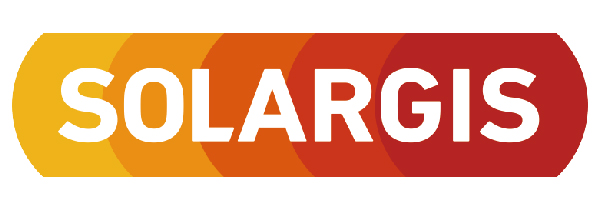 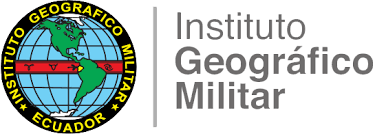 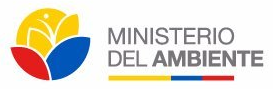 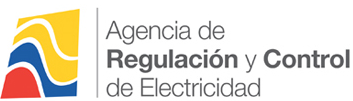 METODOLOGÍA
Cambios de cobertura vegetal
Índice de vegetación ajustado al suelo (SAVI)
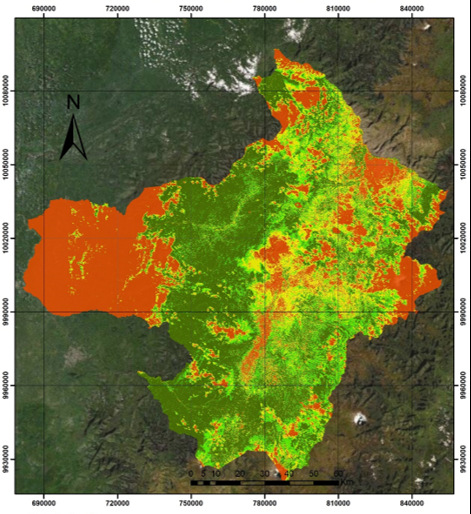 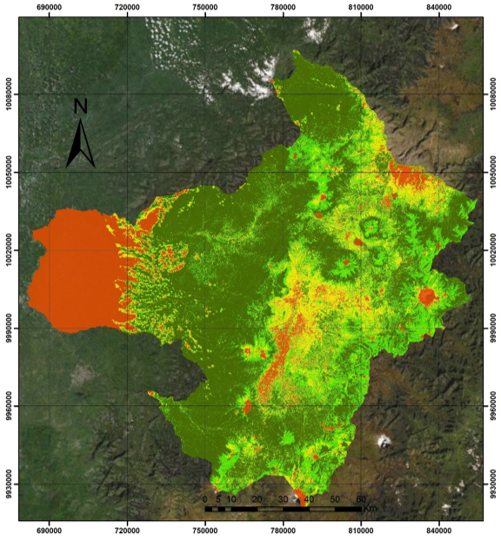 Fuente:(Merg et al., 2011)
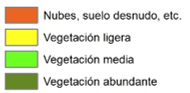 Cambios de cobertura vegetal
Cambios de cobertura vegetal
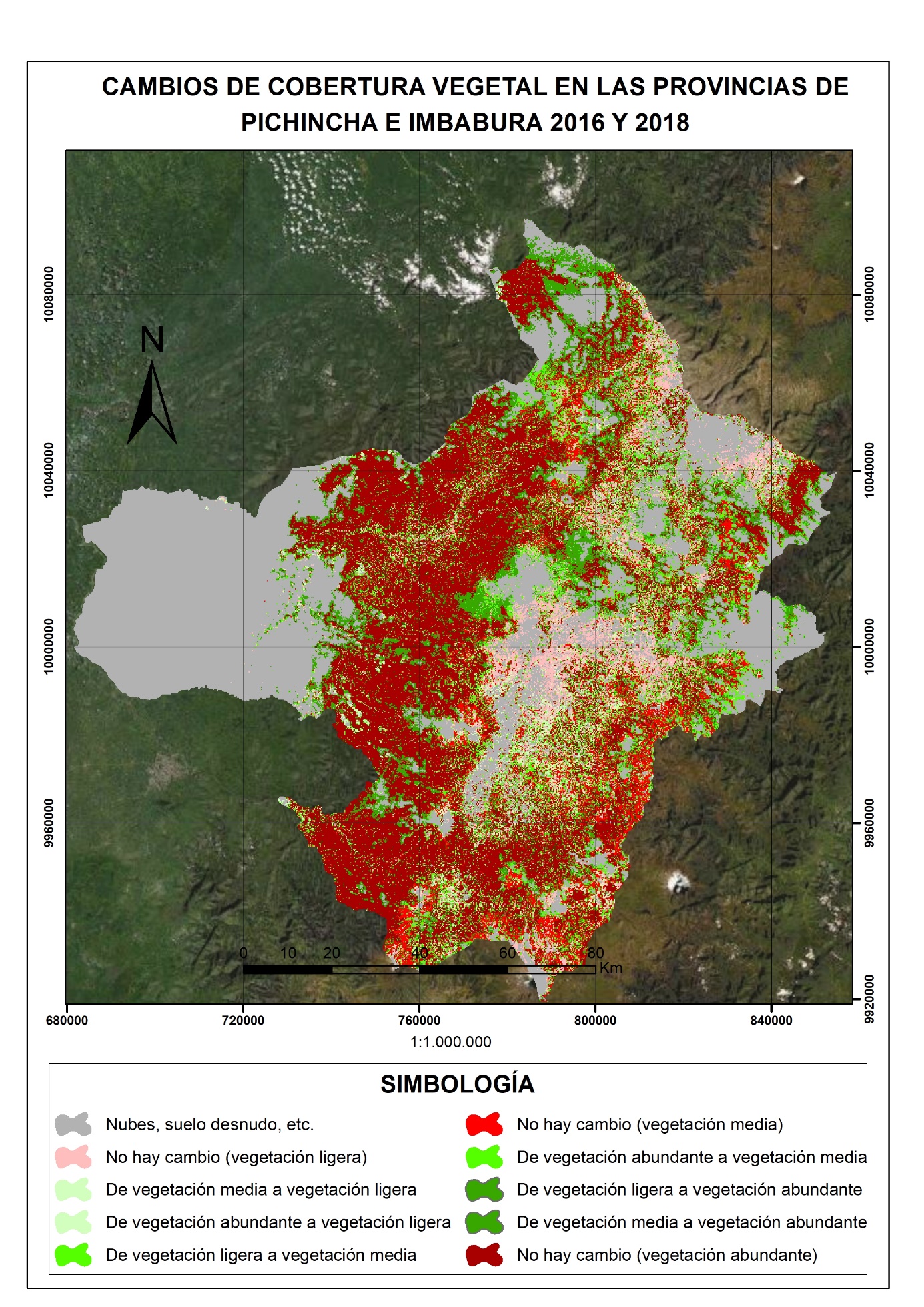 Análisis multicriterio
Descripción de variables
METODOLOGÍA
[Speaker Notes: Pendientes.- Los mínimos valores de pendiente implican niveles máximos de aptitud, puesto que se pueden relacionar los valores de menor pendiente con menor necesidad de efectuar movimientos de tierra para la adecuación del terreno, y por tanto menor coste para la ejecución de la instalación o para mejorar su accesibilidad, los valores óptimos para implementación fotovoltaica que se usaron para la pendiente fueron de 0 a 5% de pendiente.
Grado de insolación.- Criterio de aptitud ligado a la intensidad y al número de horas de exposición a la Radiación solar, de manera que los niveles máximos de la variable de Irradiación Global Horizontal (IGH), proporcionan niveles máximos de aptitud.
Accesibilidad.- Una mayor accesibilidad implica mayor aptitud. Por ello este criterio de accesibilidad se define de manera que los valores mínimos de distancia a la red viaria constituirán niveles máximos de aptitud para la instalación de una planta de energía solar fotovoltaica basándose en términos del ahorro de tiempo y dinero, los valores óptimos para implementación fotovoltaica que se usaron para la accesibilidad fueron de 0 a 250 metros.
Uso de suelo.- El impacto alcanzará valores máximos cuanto mejor conservados y menos transformados se encuentren los terrenos.
Hidrología.- El impacto máximo respecto a esta variable coincide con los valores mínimos de distancia a los cauces, está prohibido construir a menos de 30 metros de ríos, quebradas o sitios de riesgo, los valores óptimos para implementación fotovoltaica que se usaron para la hidrología fueron  distancias a ríos mayoras a 250 metros.
Erosión.- El impacto en el medio físico será mínimo con el aprovechamiento de las áreas improductivas a causa de la erosión.]
Estandarización
Grado de insolación

Pendiente

Accesibilidad

Erosión

Uso de suelo

Hidrología
METODOLOGÍA
[Speaker Notes: Las variables o criterios seleccionadas para realizar el análisis multicriterio tienen diferentes unidades, es importante estandarizar las variables o criterios de cada variable para que todas trabajen con la misma magnitud.
Para ello se tomó una escala del 1 al 4 donde los criterios calificados con 1 serán los que caractericen zonas óptimas y los calificados con 4 zonas inaceptables]
Matrices pareadas de comparaciones
Criterios de aptitud
Criterios de impacto
METODOLOGÍA
[Speaker Notes: Con el método AHP y Ad-hoc se generó una matriz pareada con las comparaciones de las variables con la ayuda de la tabla de comparación de Saaty, haciendo la siguiente pregunta: ¿cuánto más importante son los elementos de la columna izquierda de la matriz con los elementos de la parte superior de la matriz, y con respecto al objetivo en cuestión?]
Matrices de Prioridades
Criterios de aptitud
Criterios de impacto
Prioridades
Criterios
METODOLOGÍA
[Speaker Notes: Para el cálculo de la matriz de prioridades de las variables se siguió el método de normalizar la matriz A, sumando cada fila y finalmente dividiendo cada una por la suma total de todas las filas (Saaty , 2008). 
Para completar el análisis multicriterio y evitar que los resultados finales del estudio se vean afectados por la subjetividad, se propuso efectuar el análisis de la capacidad de acogida contemplando el escenario propuesto por (J. Gutiérrez, 2018).]
Consistencia
Criterios de aptitud
Criterios de impacto
Al ser el tamaño de la matriz de ocho la relación de consistencia no debe superar el 5%.
METODOLOGÍA
[Speaker Notes: Ya determinados los pesos o prioridades de cada variable fue necesario determinar si los juicios realizados fueron consistentes y que no hayan incoherencias en los juicios, para lo cual se calculó la consistencia de la matriz pareada. 

Posteriormente se utilizaron las fórmulas (1), (2) y (3) para el cálculo de relación de consistencia. 

Lo que dio como resultado que la matriz cumple con consistencia en los juicios de la matriz pareada.]
Generación de zonas óptimas de implementación fotovoltaica aislada
Aptitud
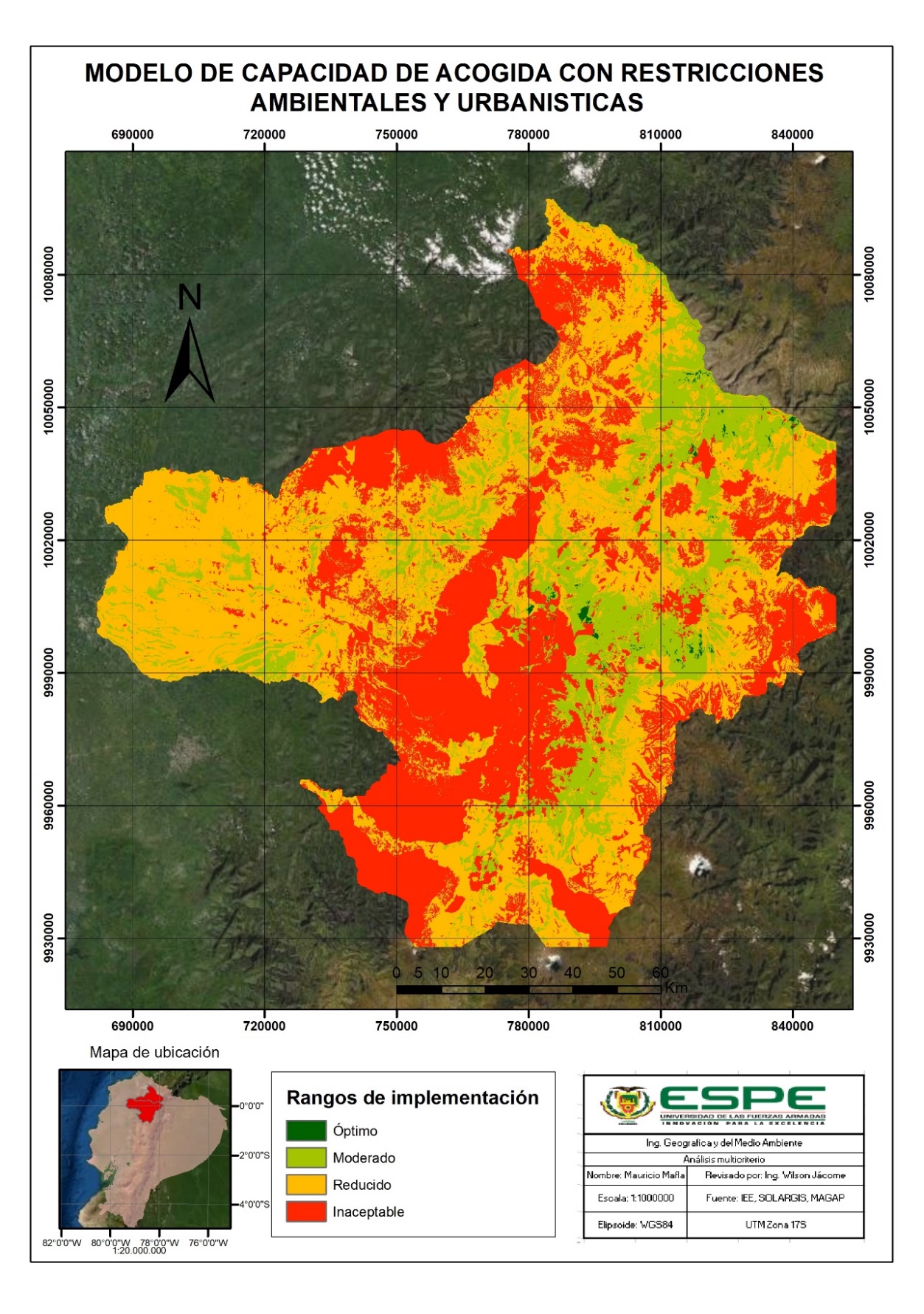 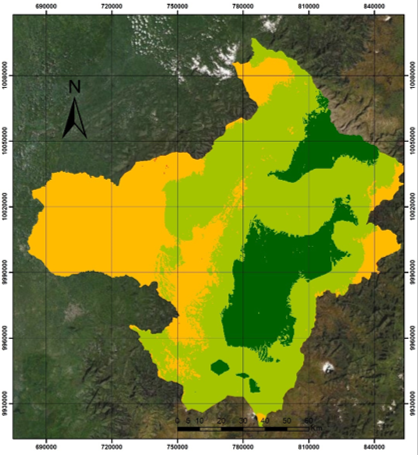 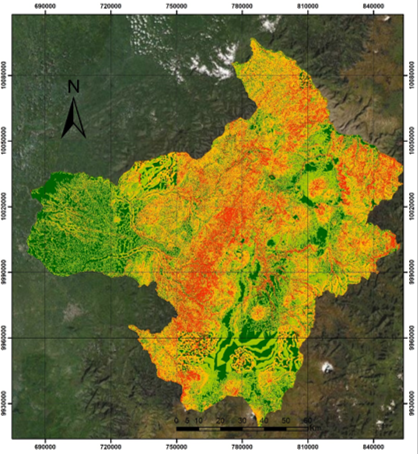 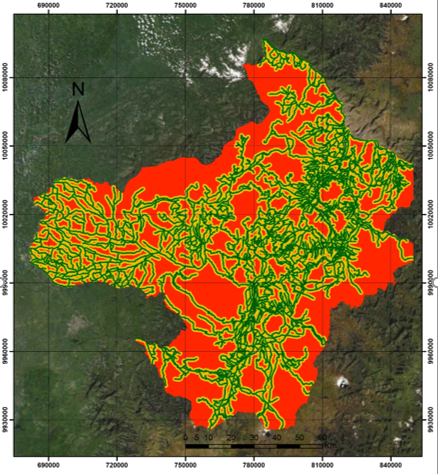 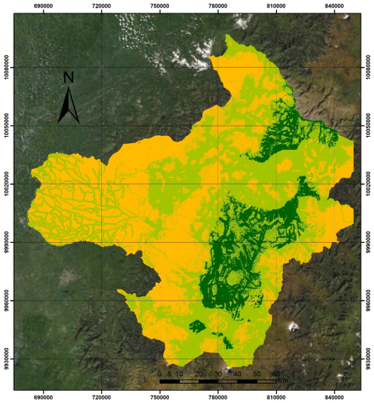 Grado de insolación
Accesibilidad
Pendiente
Aptitud
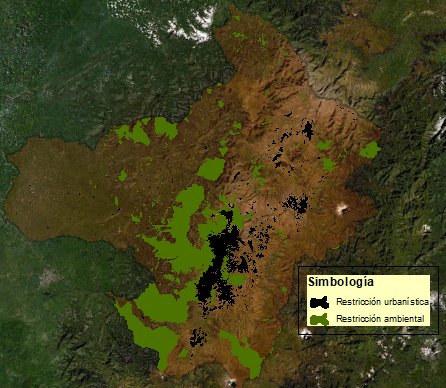 Restricciones ambientales y urbanísticas
Aptitud + Impacto
Impacto
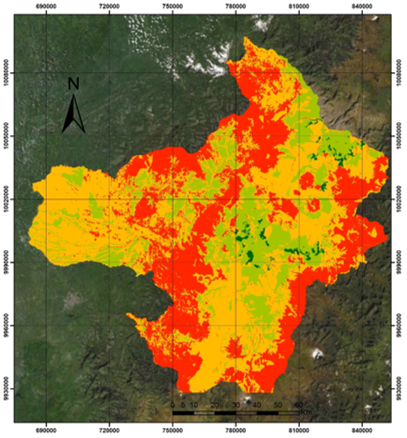 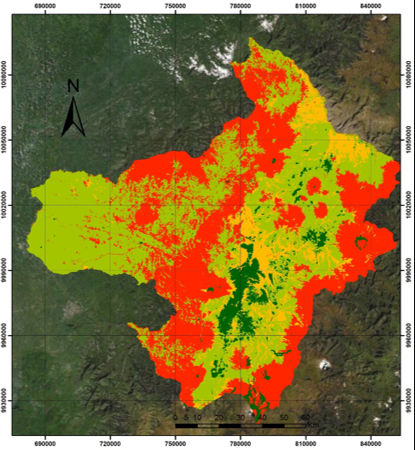 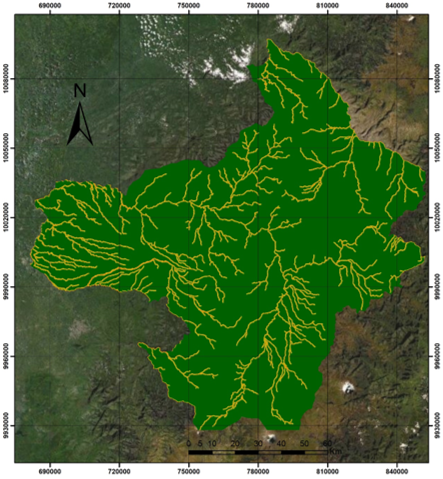 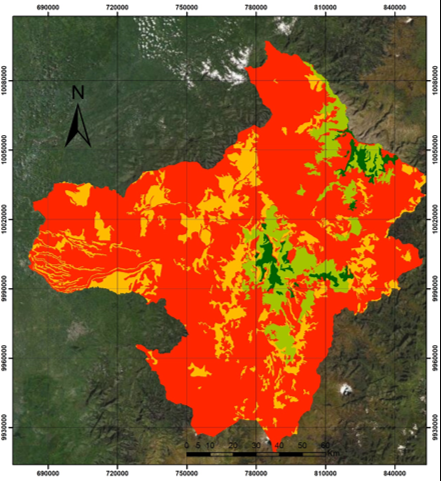 METODOLOGÍA
Uso de suelo
Impacto
Hidrología
Erosión
[Speaker Notes: Después de comprobar la consistencia los juicios, se procedió con la suma de las variables. Para este paso se sumó cada una de las variables en formato Raster previamente estandarizadas y multiplicándolas por su respectivo peso obtenido anteriormente. El proceso se realizó en el Software Arcgis 10.2 con la herramienta Raster Calculator, lo que generó una capa Raster identificando las diferentes zonas mediante colores: Rojo=Inaceptable, Naranja=Reducido, Verde claro=Moderado y Verde oscuro= Óptimo.
A las zonas con restricciones se les asignó el rango de implementación “inaceptable” con el uso de la herramienta para el mapa de capacidad de acogida con restricciones ambientales y urbanísticas, como se muestra en la metodología para la localización óptima de instalaciones de energía solar fotovoltaica (J. Gutiérrez, 2018).]
Selección de zonas erosionadas con problemas de cobertura eléctrica
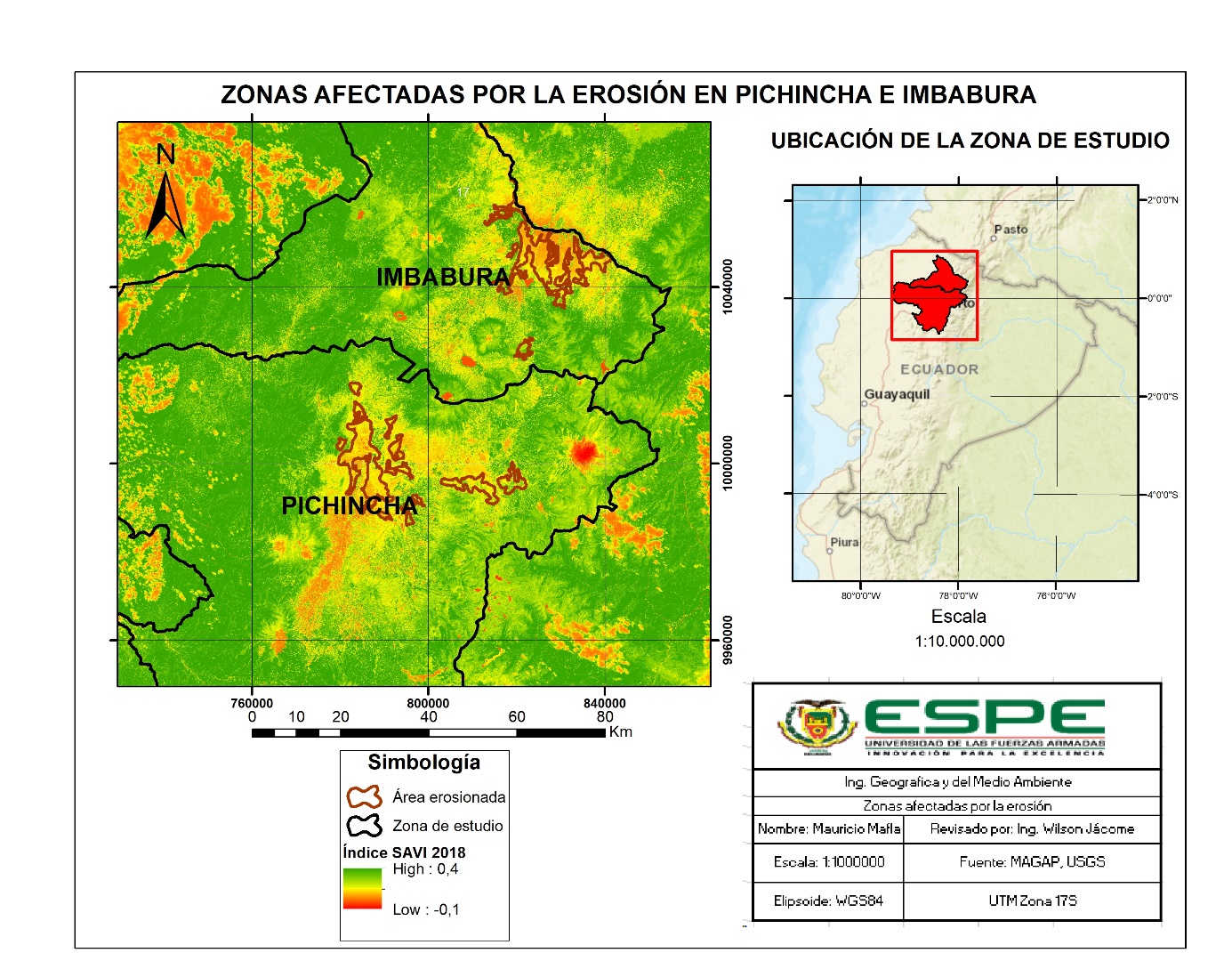 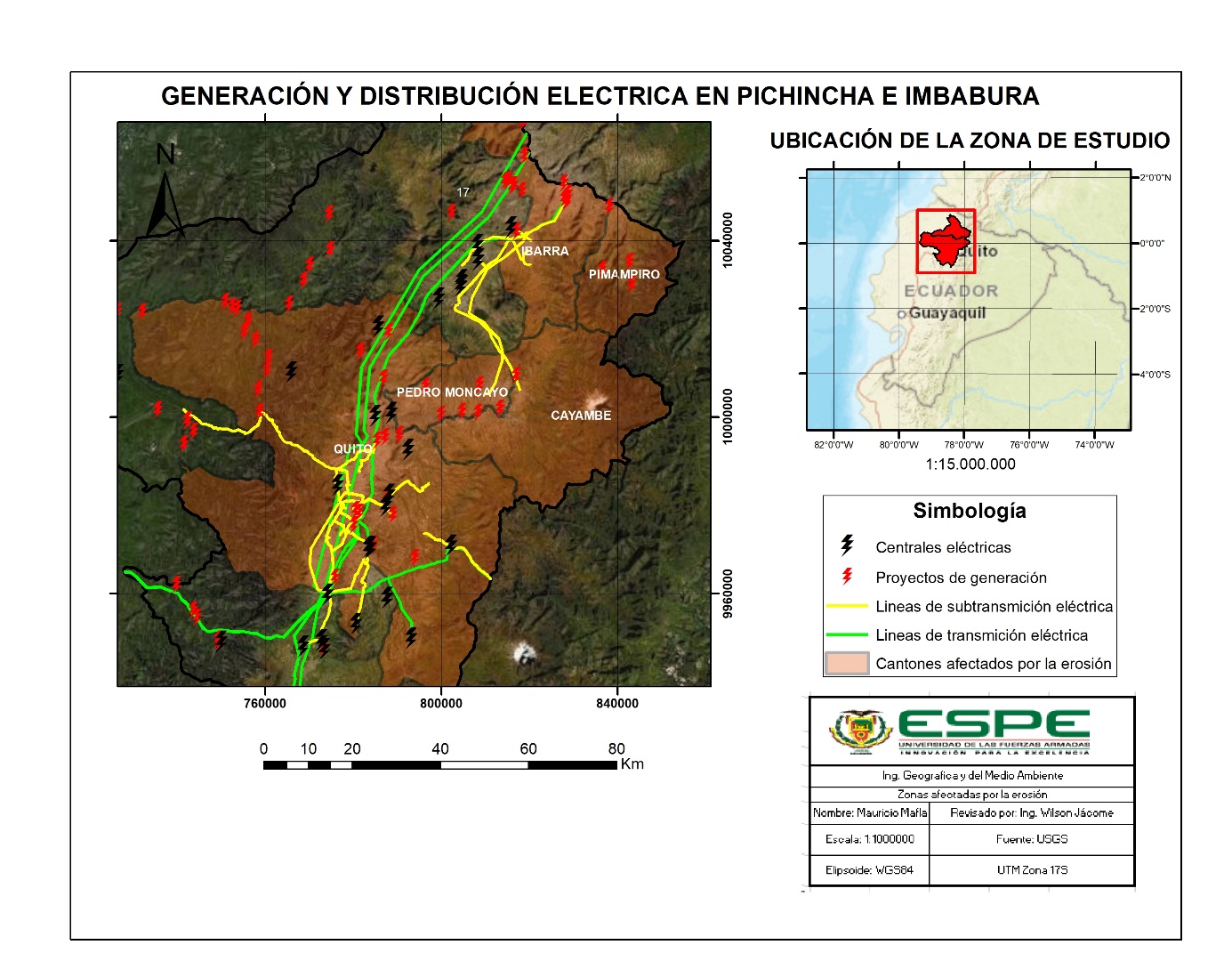 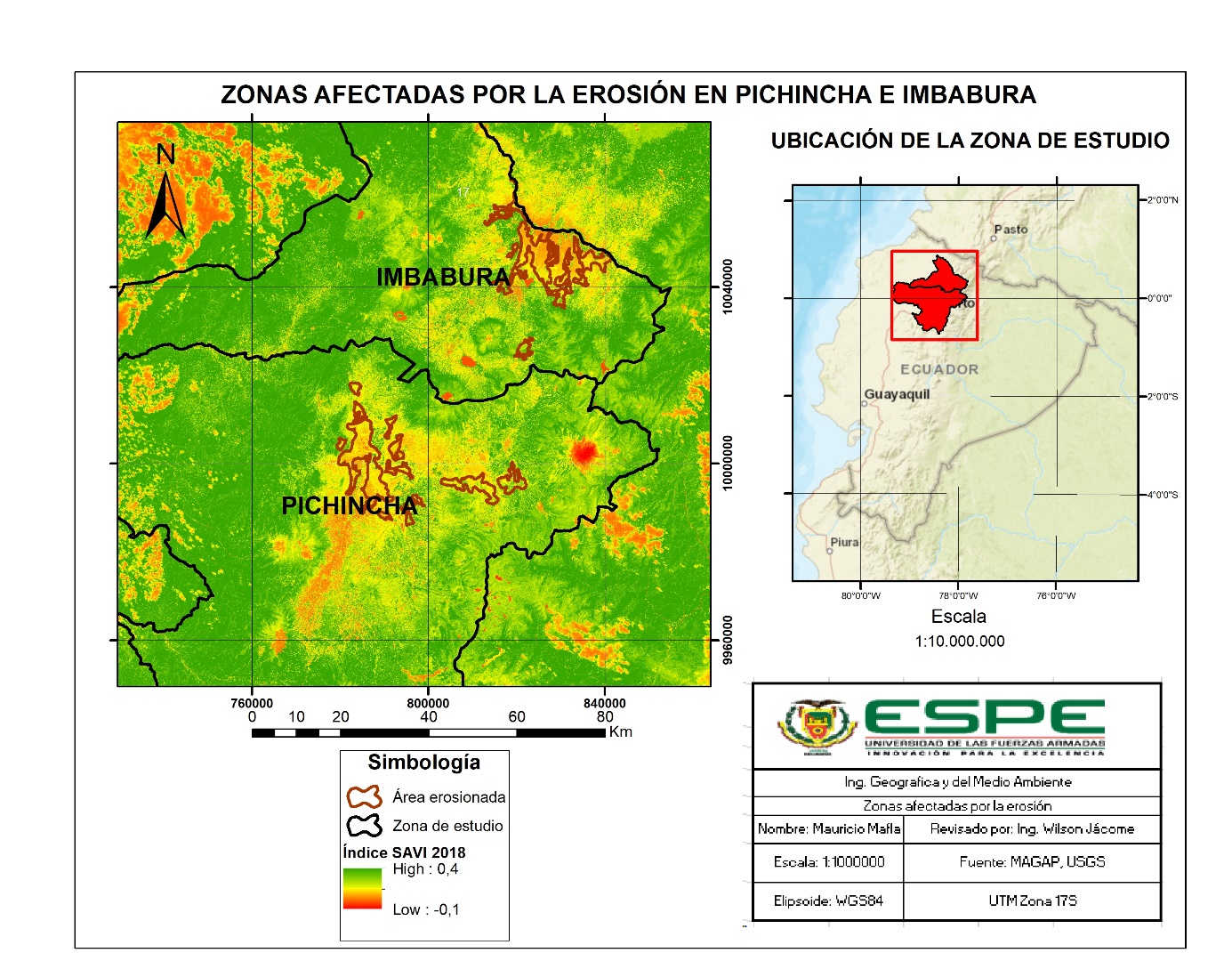 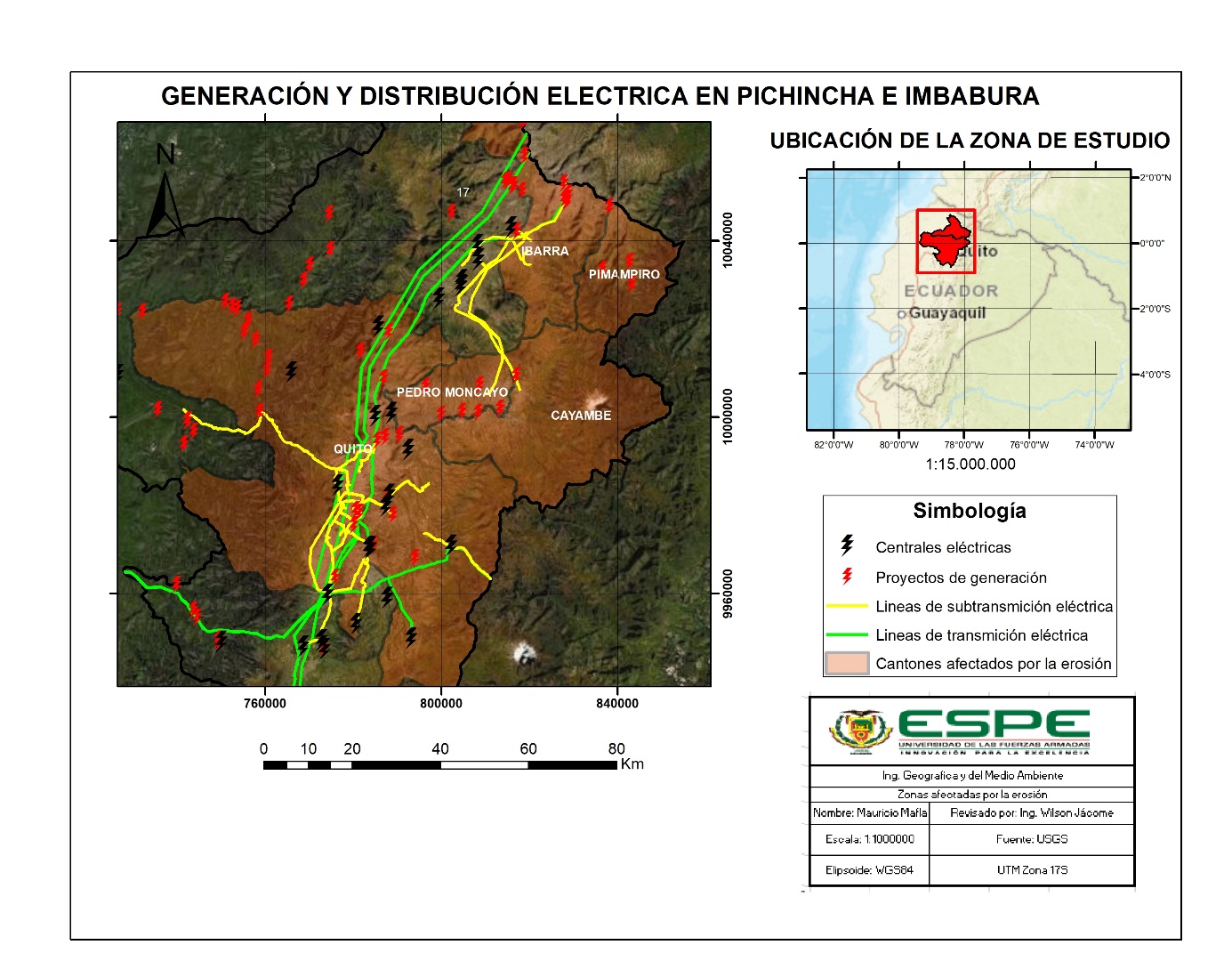 METODOLOGÍA
[Speaker Notes: En la provincia de Imbabura, las zonas afectadas por tierras erosionadas se concentran en los cantones de Ibarra y Pimampiro mientras que en la provincia de Pichincha las zonas afectadas por tierras erosionadas se concentran en los cantones de Quito, Pedro Moncayo y Cayambe.
De los cantones afectados por tierras erosionadas, el cantón Cayambe presenta más problemas de cobertura y distribución energética, como se muestra en la tabla, la energía que consume el cantón Cayambe depende de centrales de generación eléctrica que se encuentran fuera del territorio, y que apenas hay una subestación de transmisión de energía eléctrica y además cuenta solo con 1 proyecto de generación eléctrica (GAD Cayambe, 2015). Además, en las asambleas parroquiales realizadas durante la elaboración del PDOT cantonal a inicios del 2015, se hace notar que el fluido eléctrico falta en las comunidades distantes ya que las líneas de transmisión eléctrica instaladas en parroquias rurales no abastecen las necesidades locales especialmente en la parroquia de Cangahua que cuenta con un mayor número de comunidades rurales y una mayor problemática energética (GAD Cangahua, 2015). Por ese motivo se seleccionó la parroquia de Cangahua para realizar la zonificación de implementación fotovoltaica.]
Selección de zonas óptimas de implementación fotovoltaica en tierras afectadas por la erosión y con problemas de cobertura eléctrica
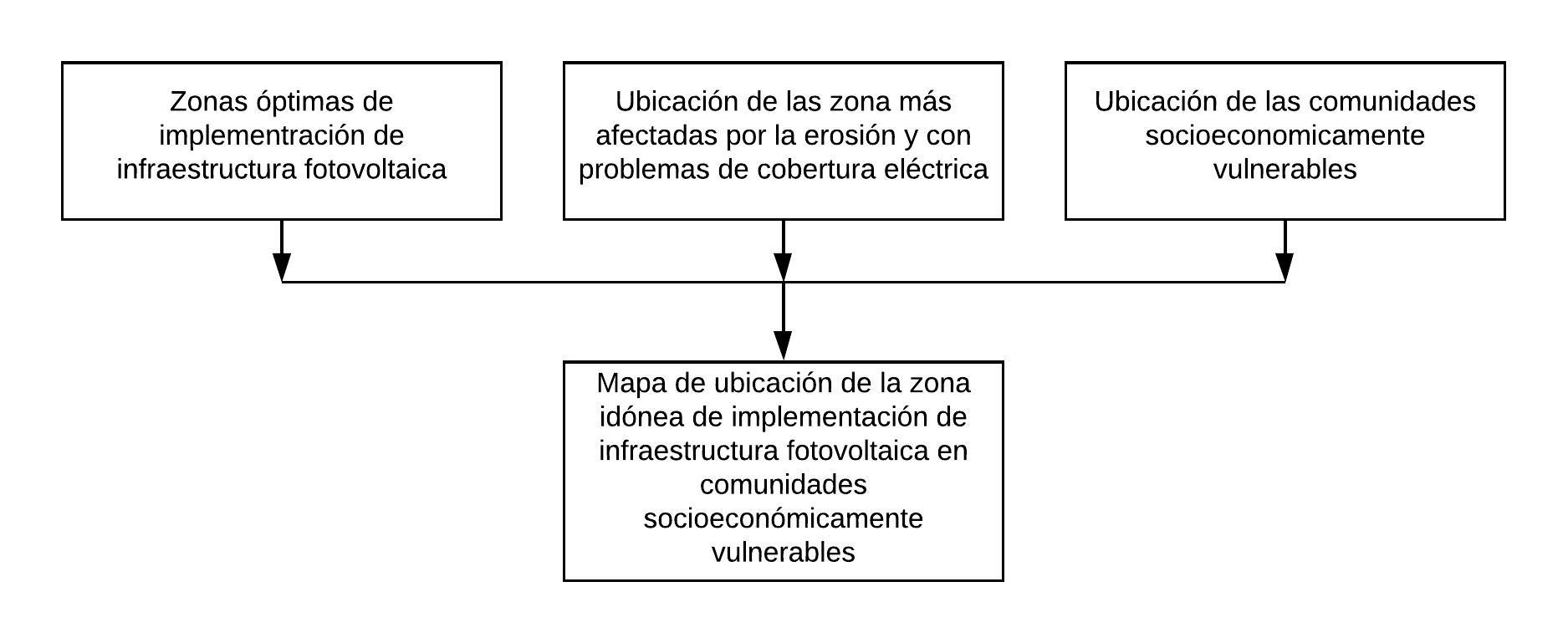 METODOLOGÍA
[Speaker Notes: Para determinar la ubicación de las zonas idóneas para la implementación fotovoltaica afectada por tierras erosionadas y con problemas de cobertura energética, se realizó una intersección de las zonas que se determinadas previamente, y para comprobar las características socioeconómicas de las comunidades se realizó una encuesta de estratificación socioeconómica. 
Se seleccionó una comunidad para realizar una encuesta de estratificación socioeconómica, para corroborar si es socioeconómicamente vulnerable, se seleccionó la comunidad de Cachicunga que es la más accesible por motivos de transporte y tiempo.]
Encuesta de estratificación de nivel socioeconómico
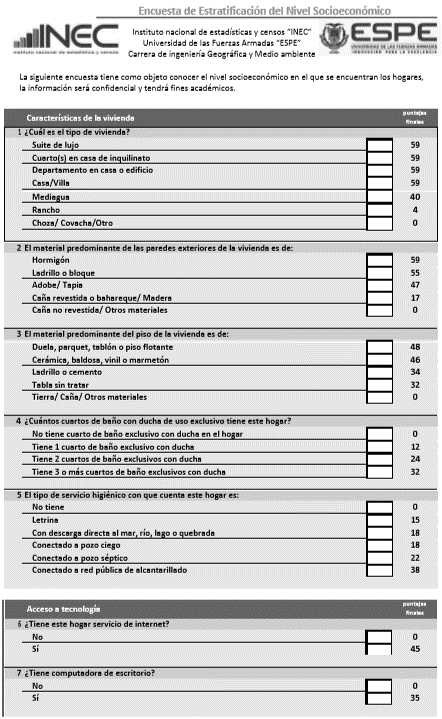 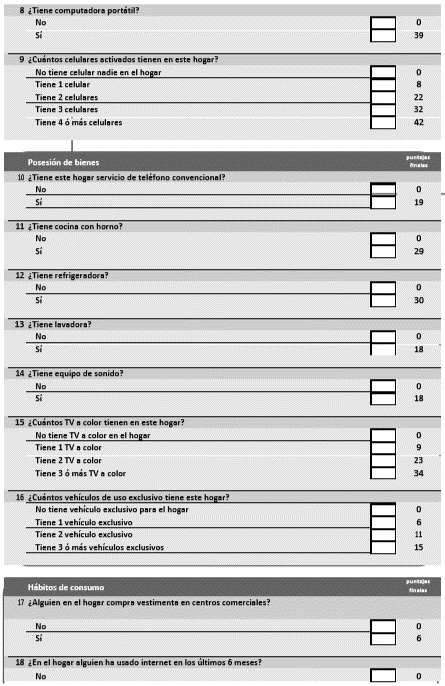 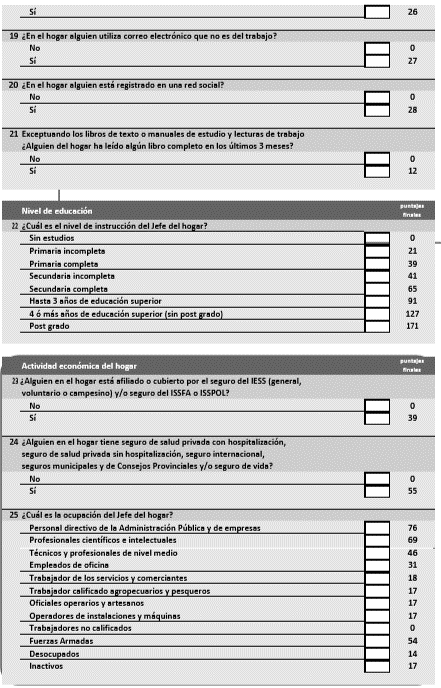 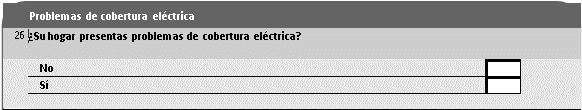 METODOLOGÍA
[Speaker Notes: La encuesta recoge datos como rasgos de la vivienda, acceso a la tecnología, posesión de bienes, hábitos de consumo, nivel de educación y la actividad económica del hogar, con lo que se logró estimar la estratificación del nivel socioeconómico del sector.]
Tamaño de la muestra
Resultado de la encuesta
Resultado de la encuesta
Resultado de la encuesta
Rangos para cada uno de los estratos socioeconómicos
63393 puntos
grupo socioeconómico C- (medio bajo)
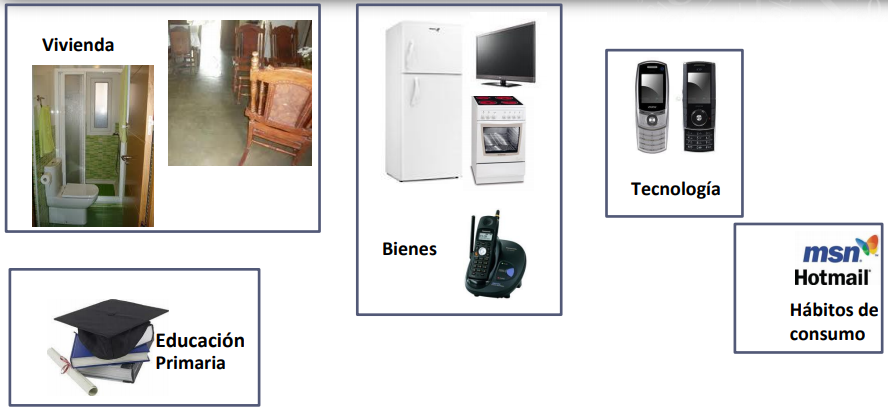 [Speaker Notes: Se aplicó una encuesta de estratificación socioeconómica en la comunidad rural de Cachicunga del cantón Cayambe, tomando en consideración aspectos como erosión y cobertura eléctrica, la comunidad se ubicó en el grupo socioeconómico C- (medio bajo).]
Zona de implementación fotovoltaica
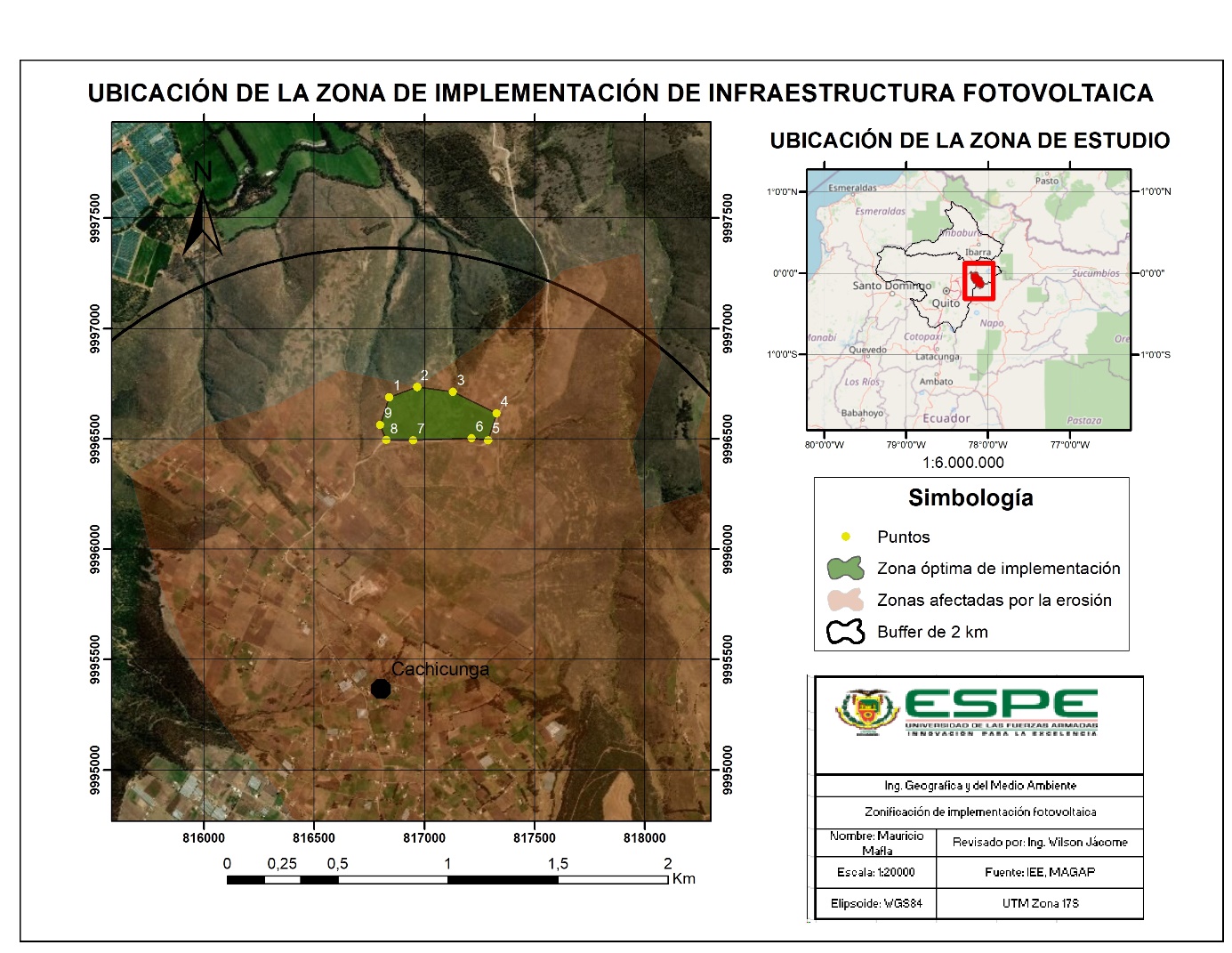 [Speaker Notes: La zonificación se implementó a una distancia menor a los 2 km de la comunidad ya que se debió cumplir también con las distancias de distribución de energía eléctrica óptimas procedentes de paneles fotovoltaicos, las cuales necesitan una red que está formada por las líneas de transmisión eléctrica (normalmente subterráneas o aéreas con cables aislados), con longitudes del orden de 2 kilómetros como máximo para evitar pérdidas de energía significativas (F. Gutiérrez, 2018).]
Metodología para determinar el potencial fotovoltaico
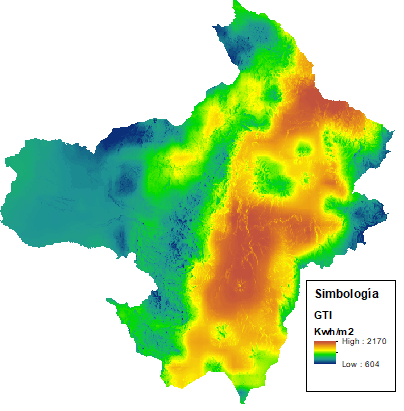 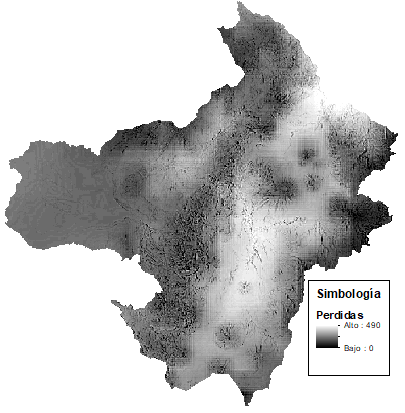 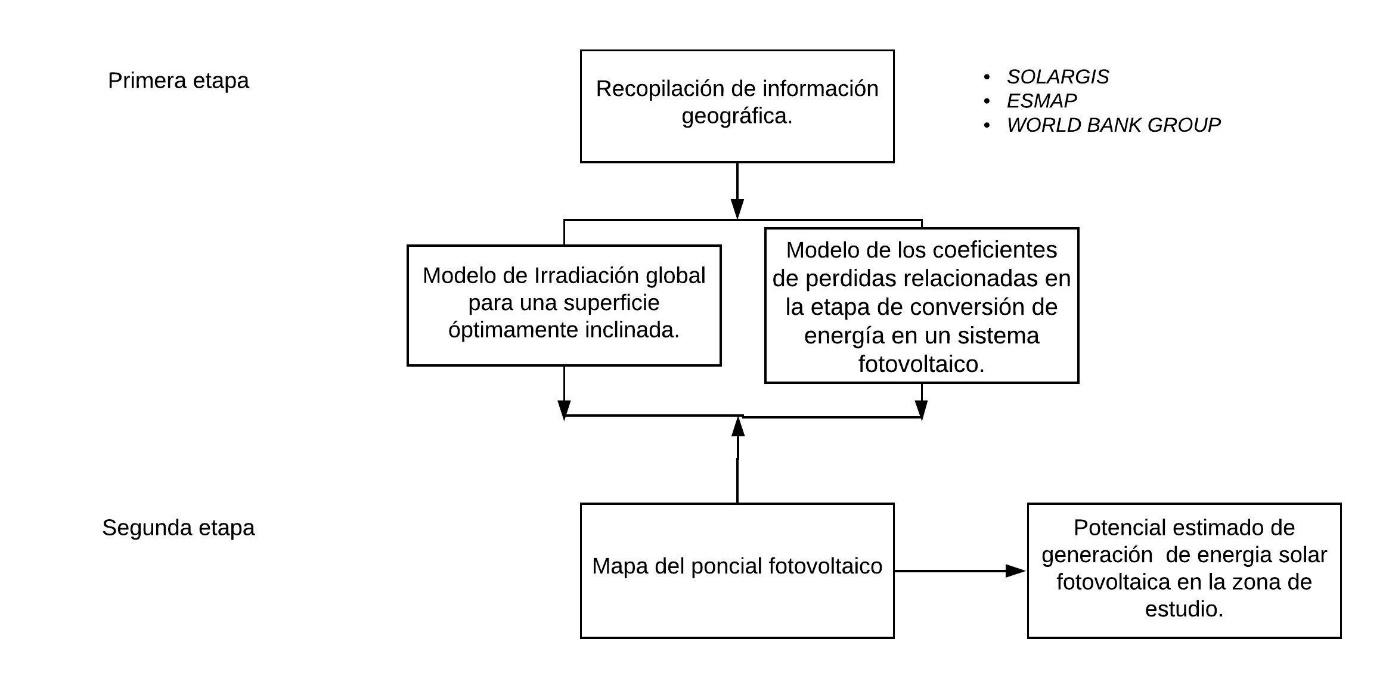 Promedio anual de irradiación inclinada global y de los valores del modelo de coeficientes de perdidas relacionadas en la etapa de conversión de energía en un sistema fotovoltaico en las Provincias de Pichincha e Imbabura
Potencial fotovoltaico
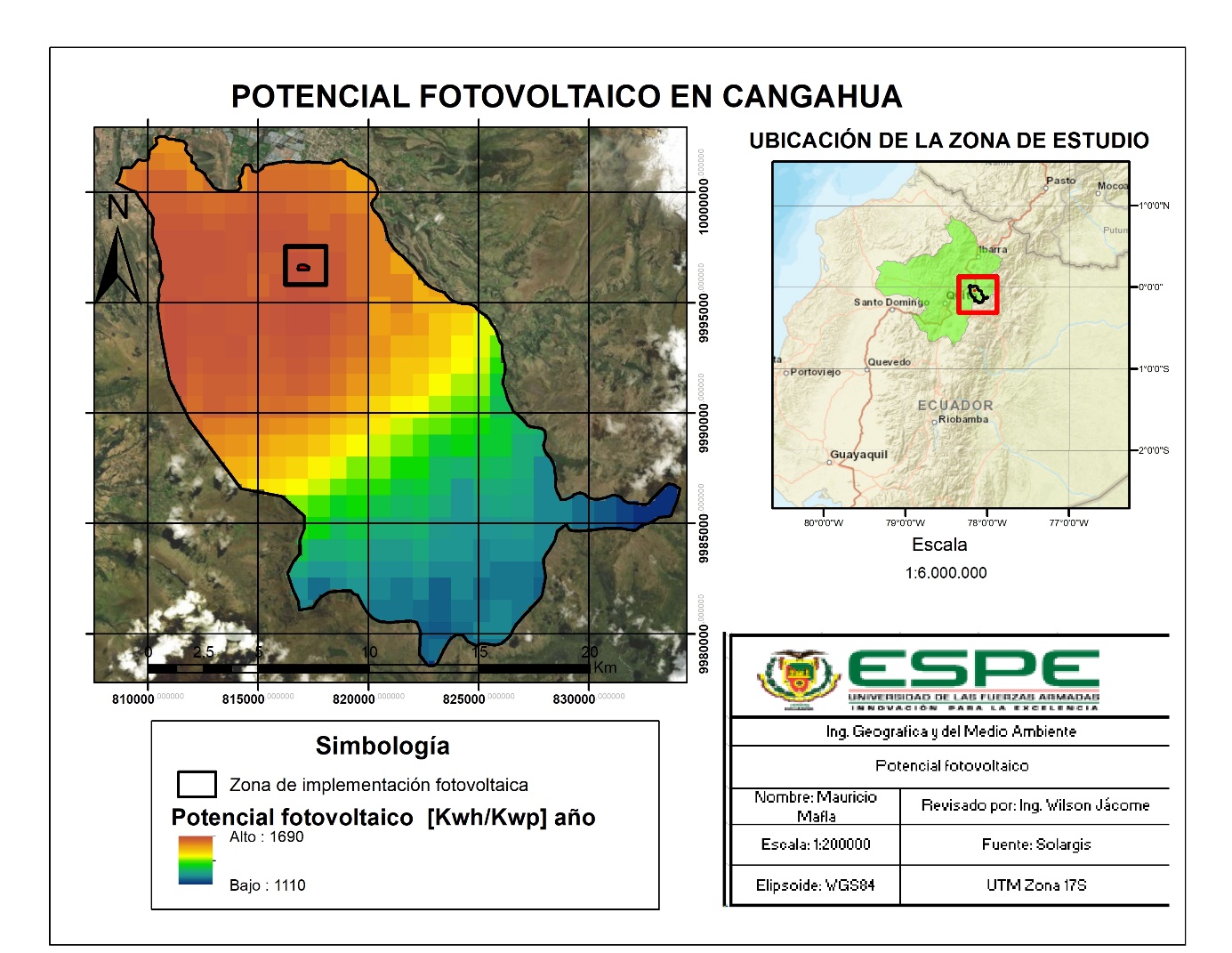 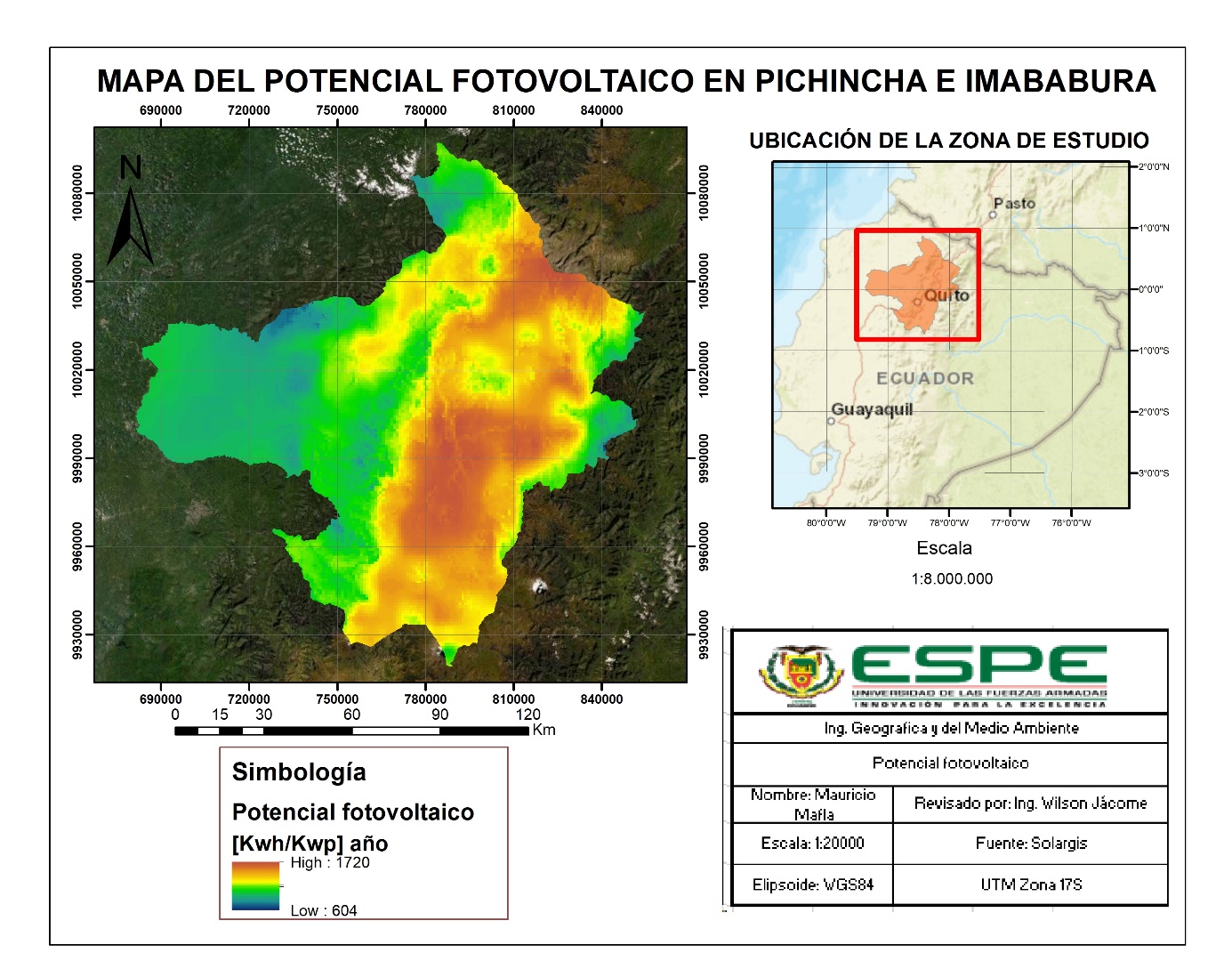 CONCLUSIONES Y RECOMENDACIONES
Conclusiones
Se aplicó una encuesta de estratificación socioeconómica en la comunidad rural de Cachicunga del cantón Cayambe, tomando en consideración aspectos como erosión y cobertura eléctrica, la comunidad se ubicó en el grupo socioeconómico C- (medio bajo).
Conclusiones
Recomendaciones
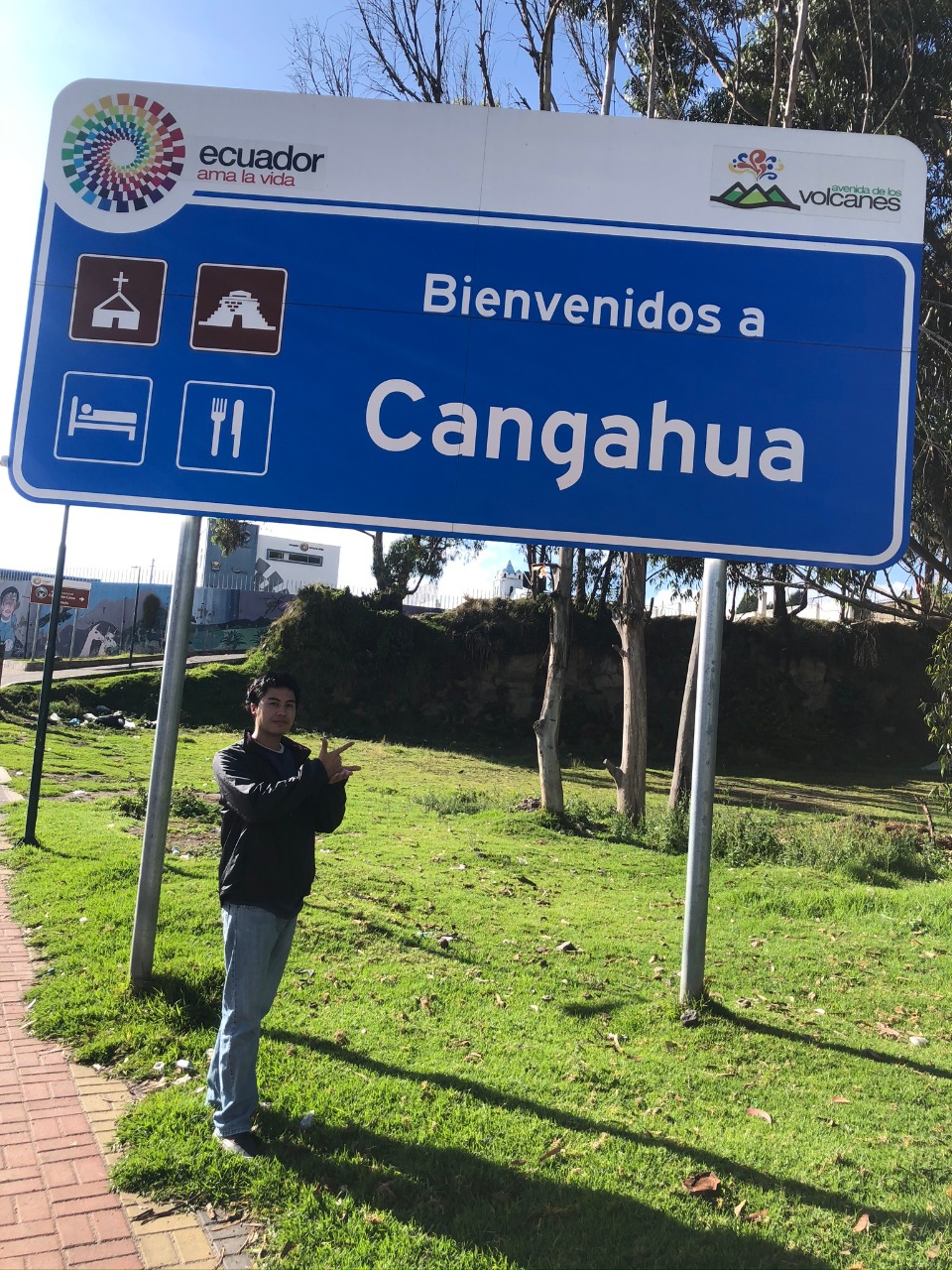 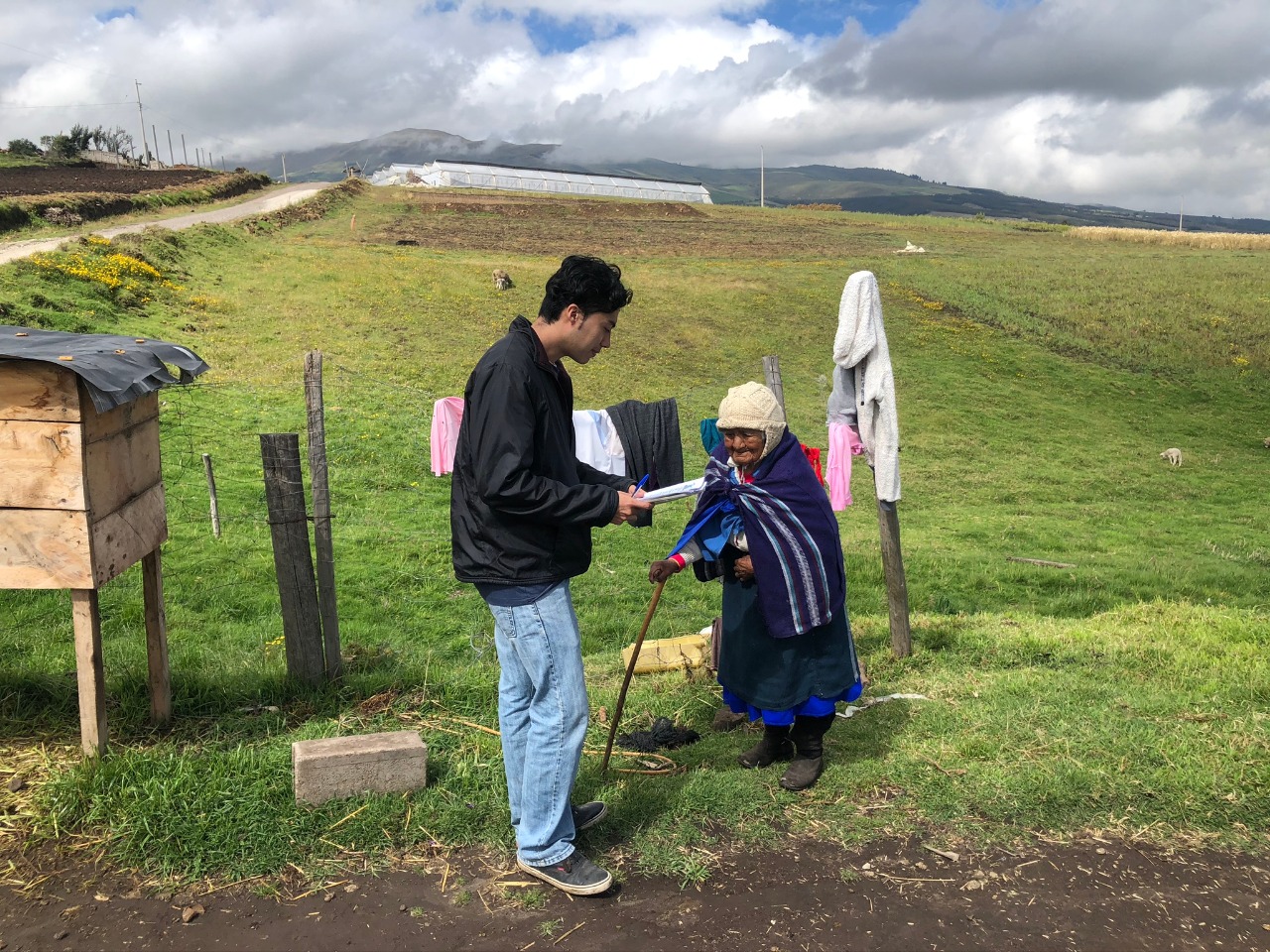 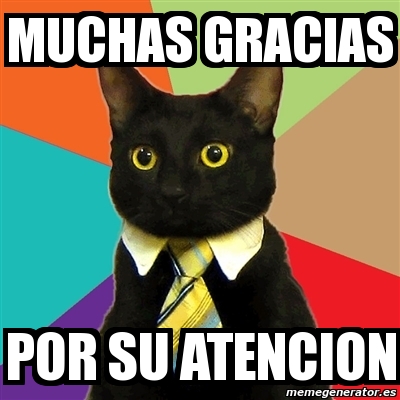 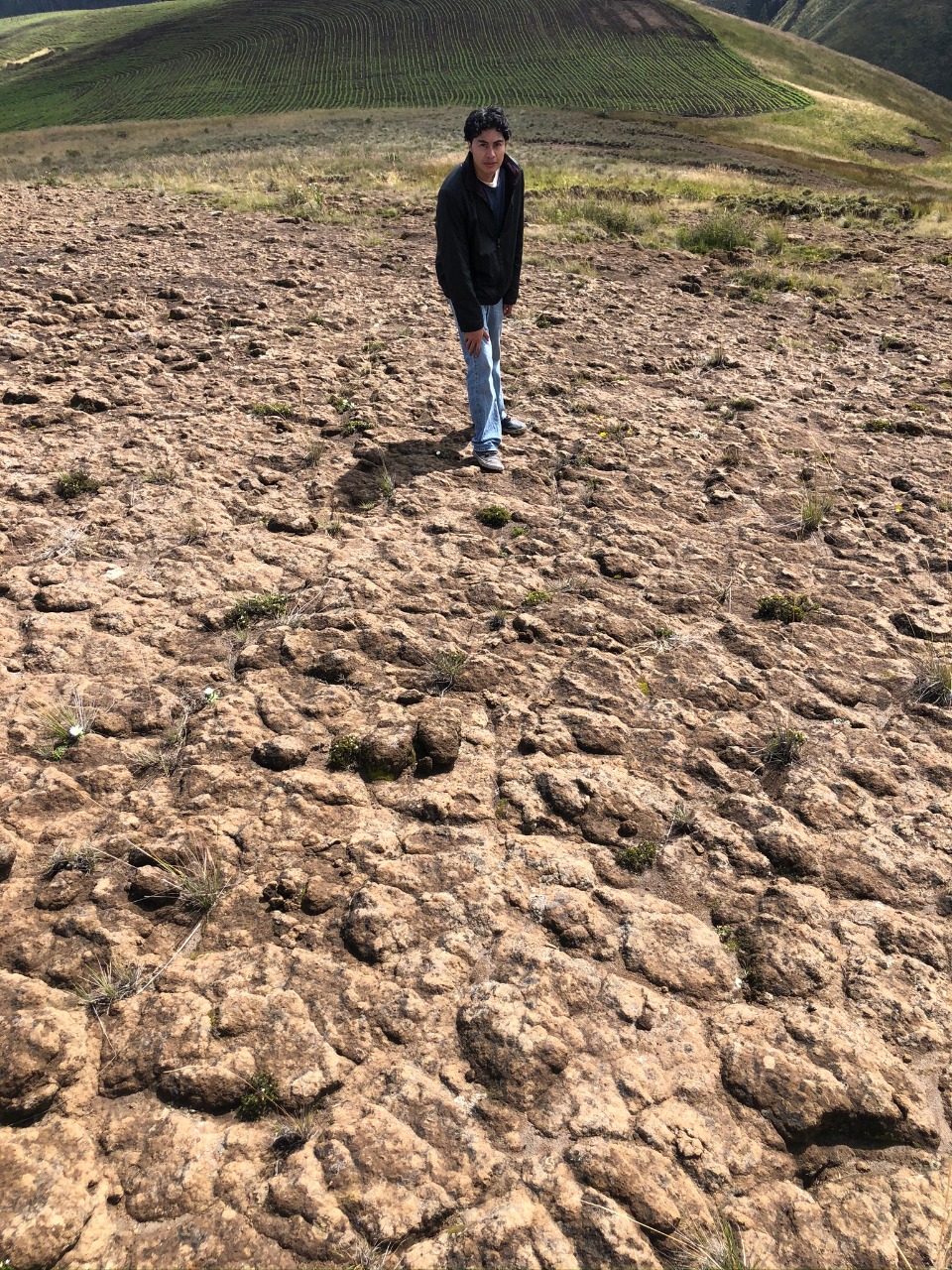 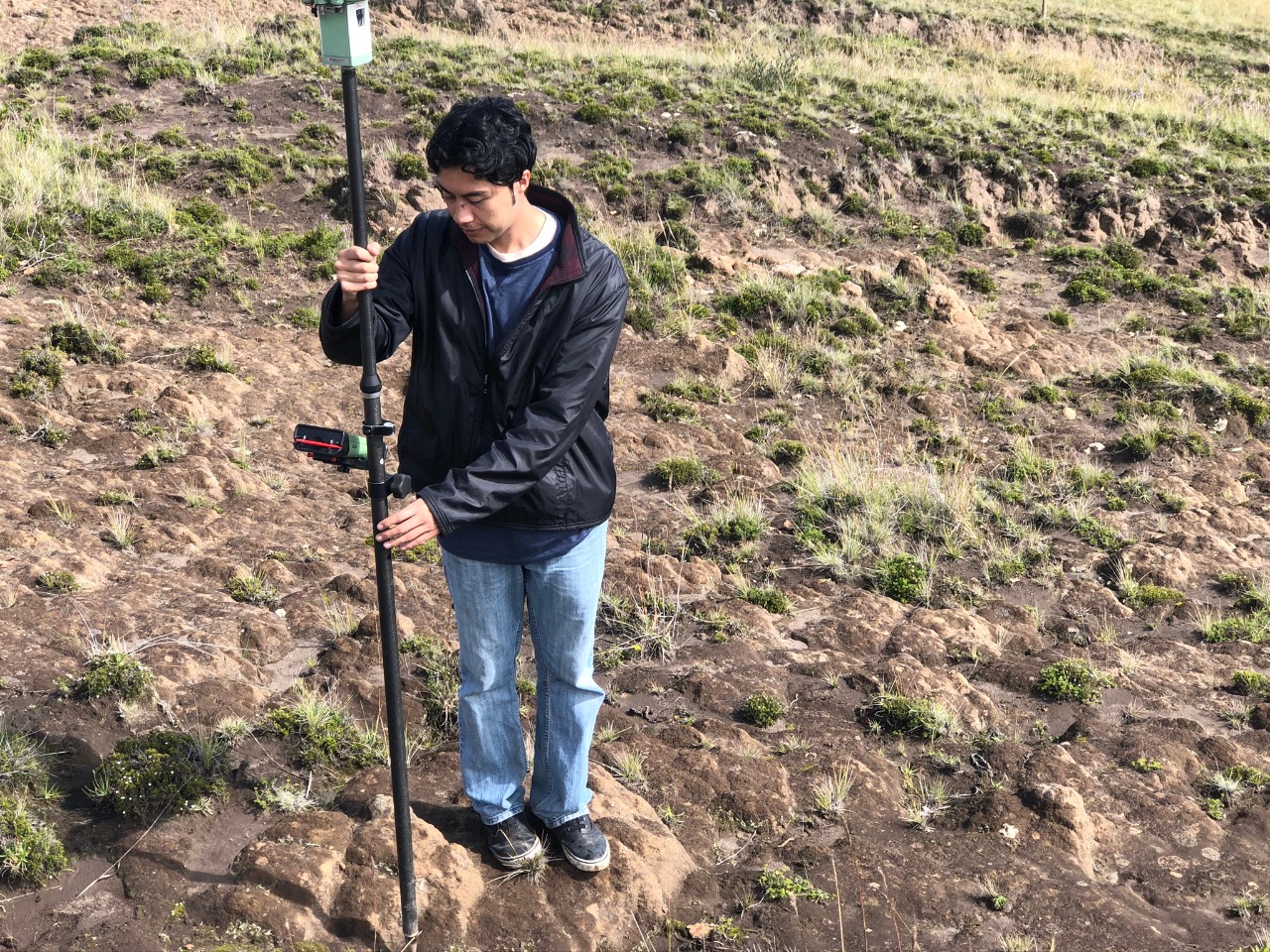 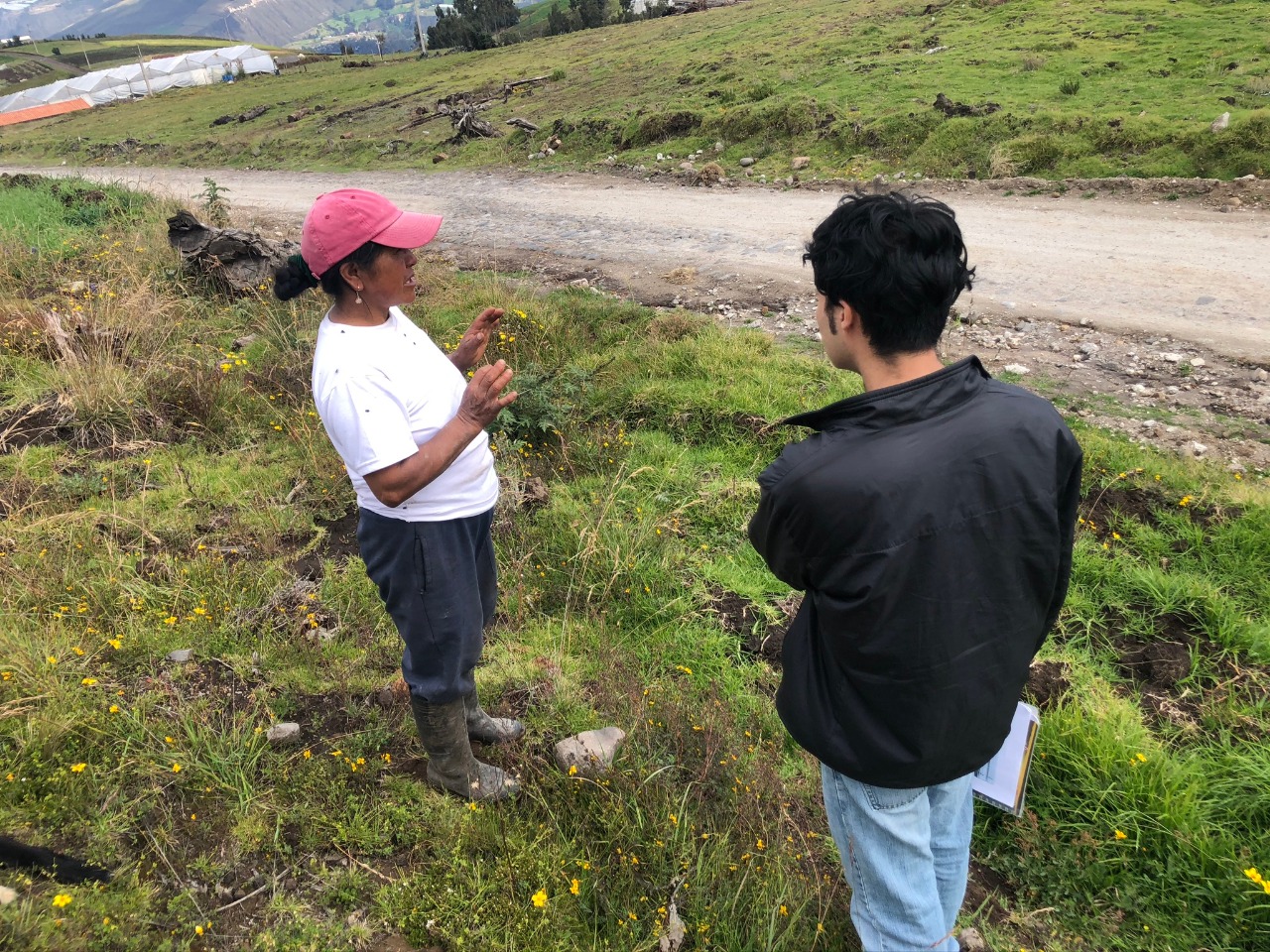 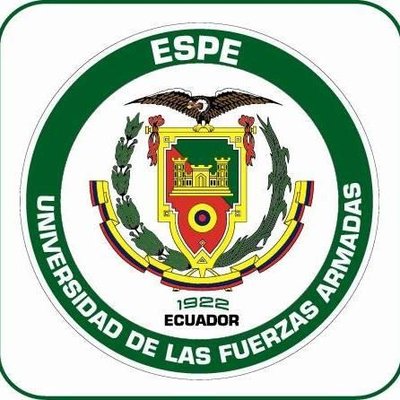 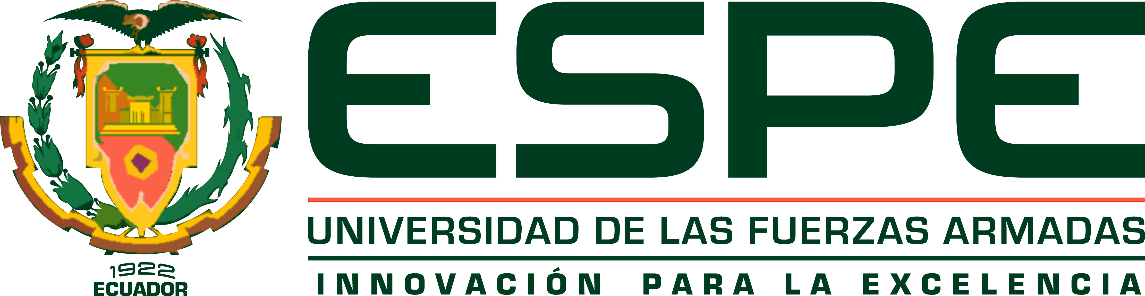 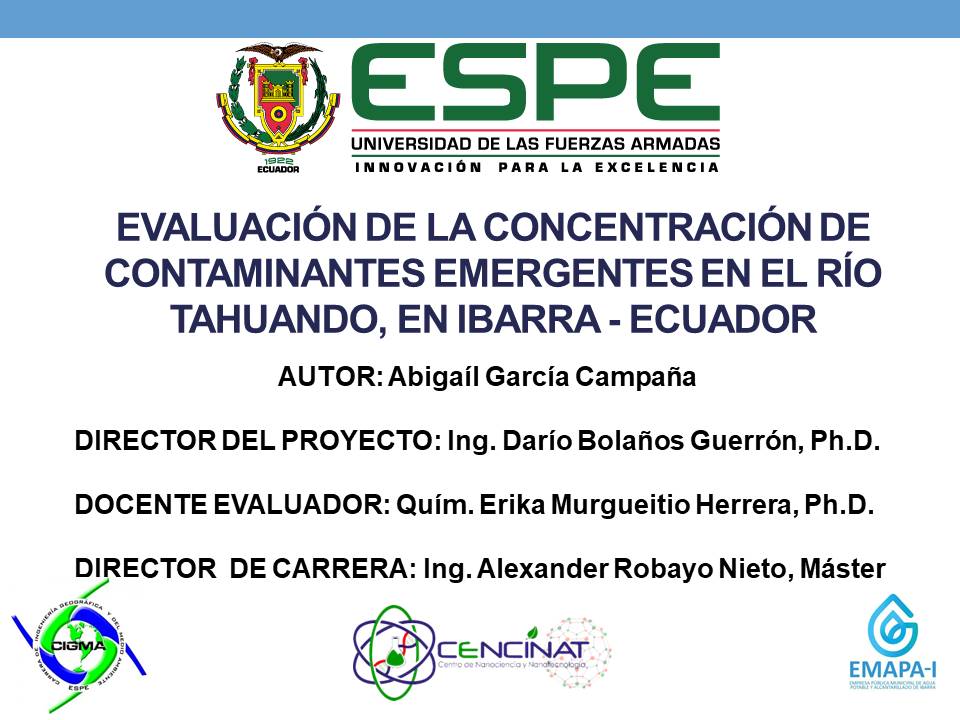 DEPARTAMENTO DE CIENCIAS DE LA TIERRA Y DE LA CONSTRUCCIÓN 
CARRERA DE INGENIERÍA GEOGRÁFICA Y DEL MEDIO AMBIENTE 

““Zonificación para instalaciones fotovoltaicas en tierras afectadas por la erosión en comunidades rurales de las provincias de Pichincha e Imbabura””
Autores: Sr. Mauricio Andres Mafla Yépez

Director del proyecto: Ing. Wilson Jácome

 Docente Evaluador: Ing. Izar Sinde
Director de Carrera: Ing. Alexander Robayo N. MSc.